Question: Is all the information necessary for reasoning on knowledge graphs? 🤔
Paper    Code    Slides
Less is More: One-shot Subgraph Reasoning 
on Large-scale Knowledge Graphs

Zhanke Zhou, Yongqi Zhang, Jiangchao Yao, Quanming Yao, Bo Han
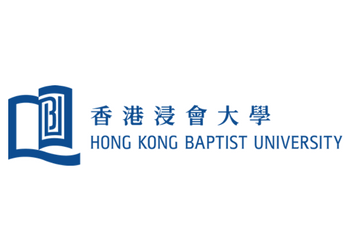 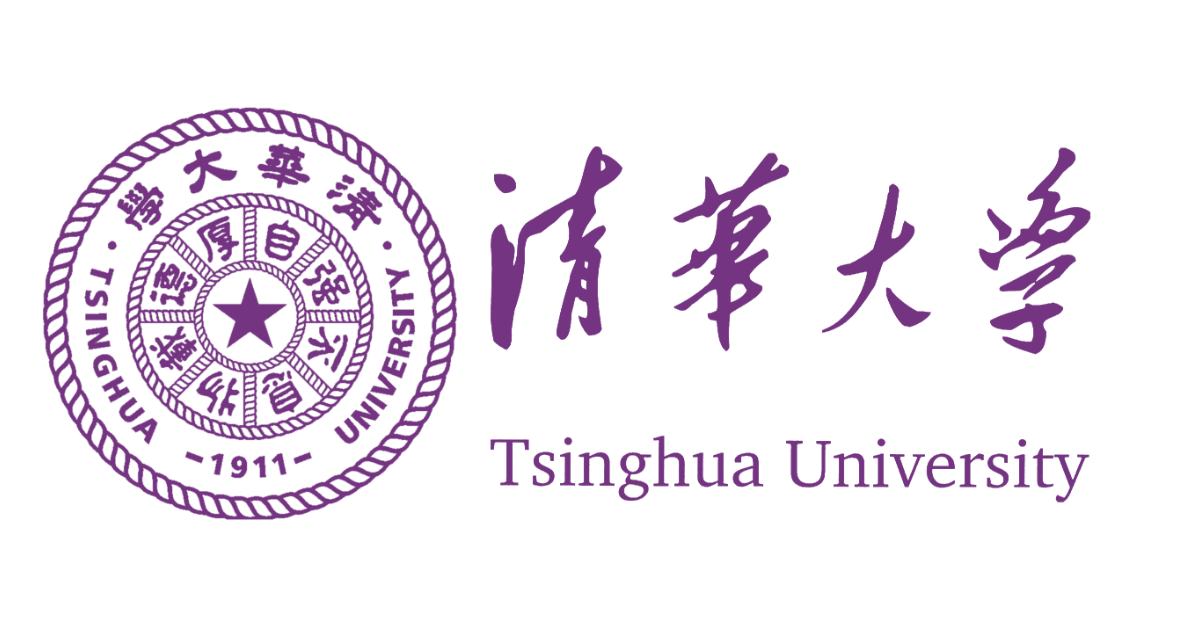 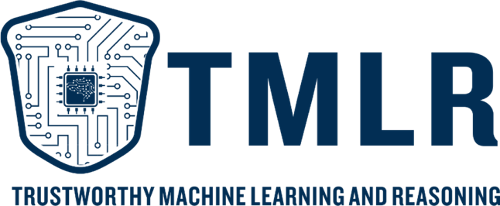 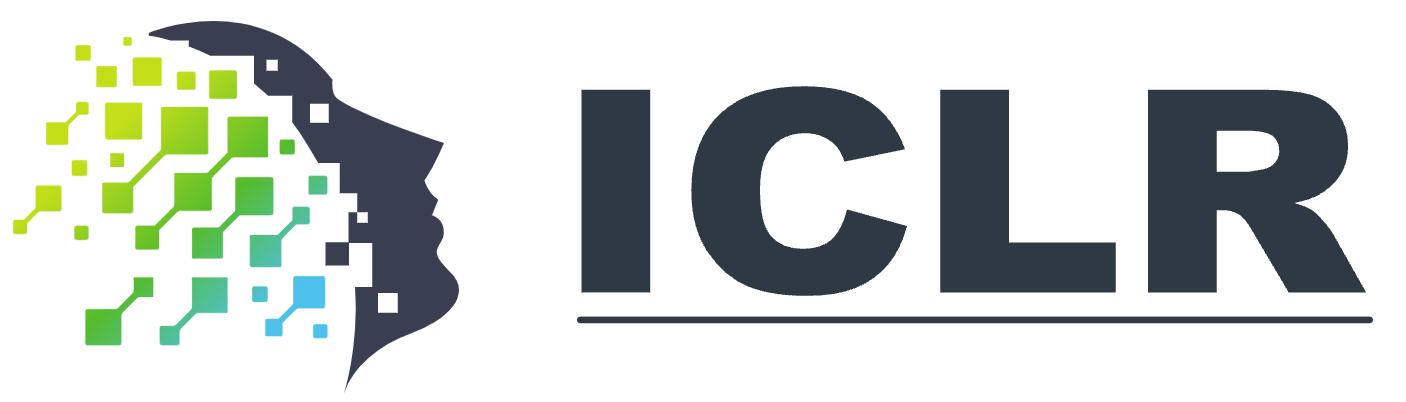 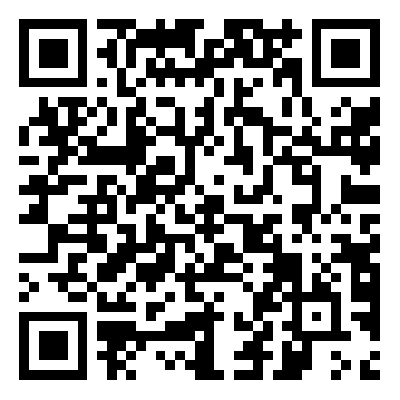 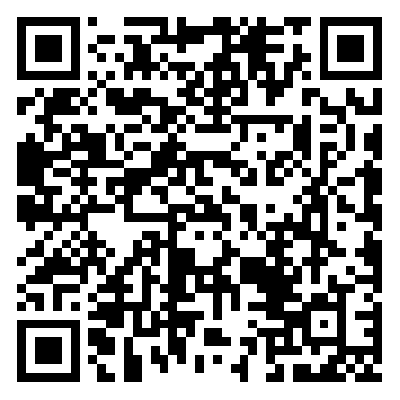 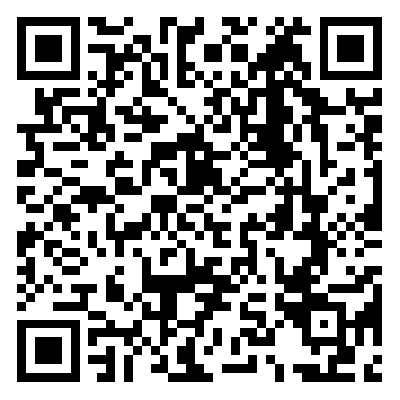 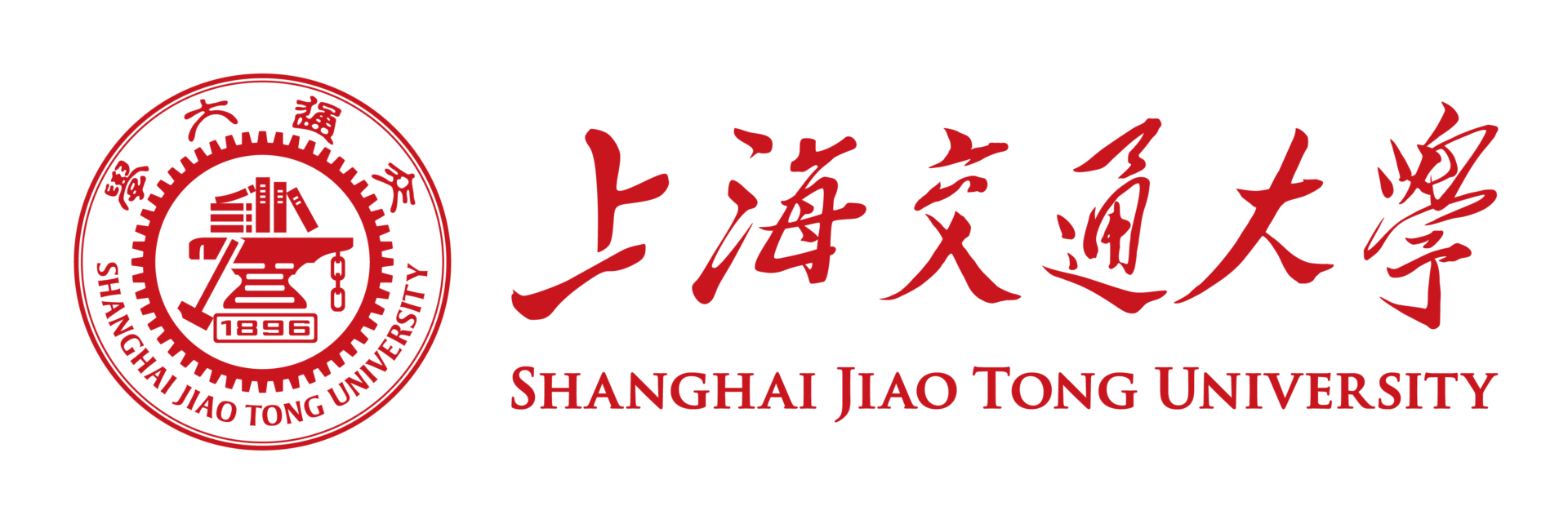 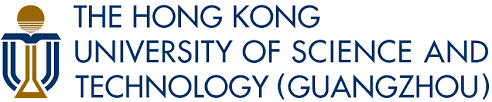 Problem: Link Prediction on KG
Method: one-shot-subgraph reasoning
Experiments
KG reasoning with query: 
(LeBron, lives_in, ?)
Applications: QA / RecSys
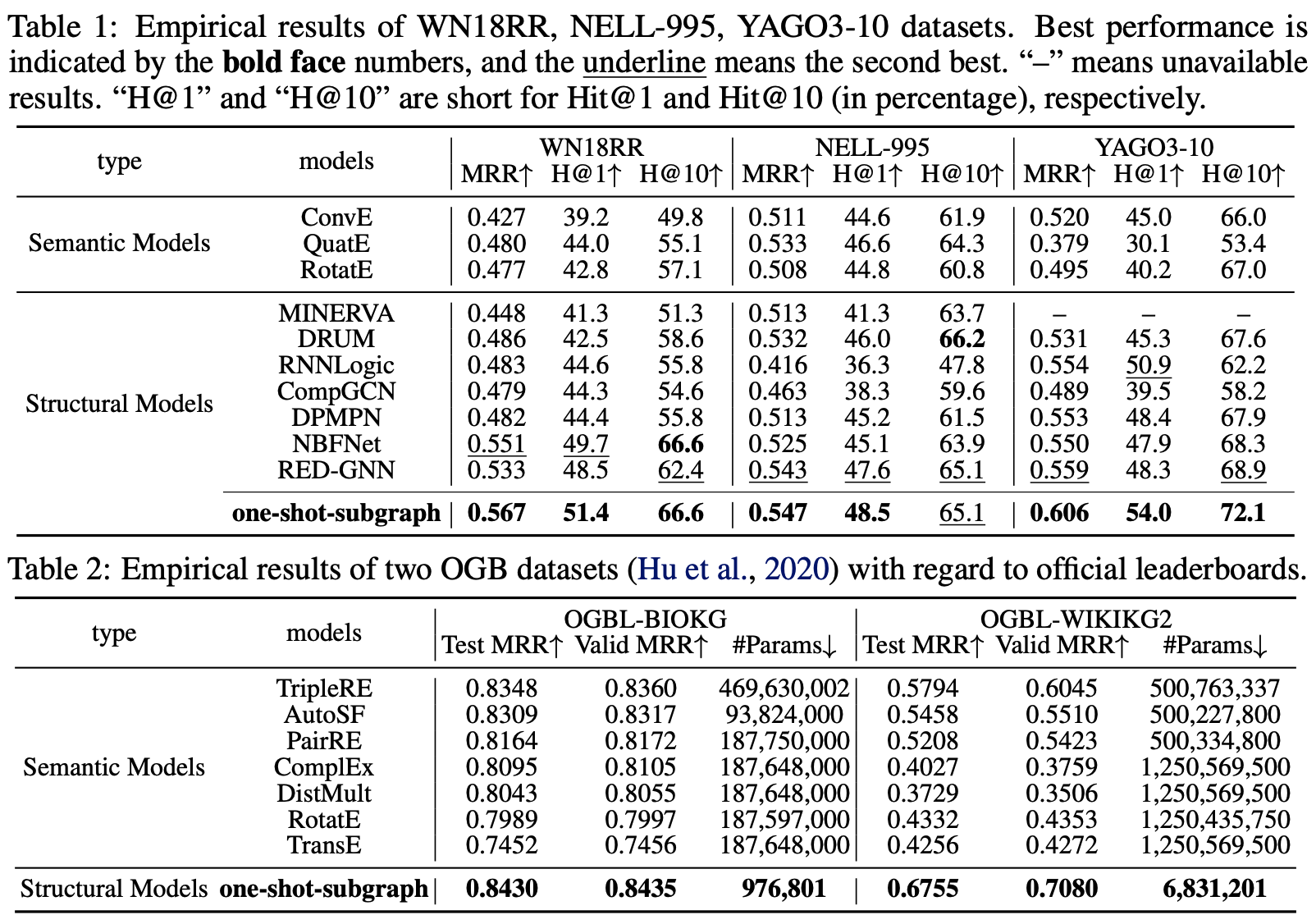 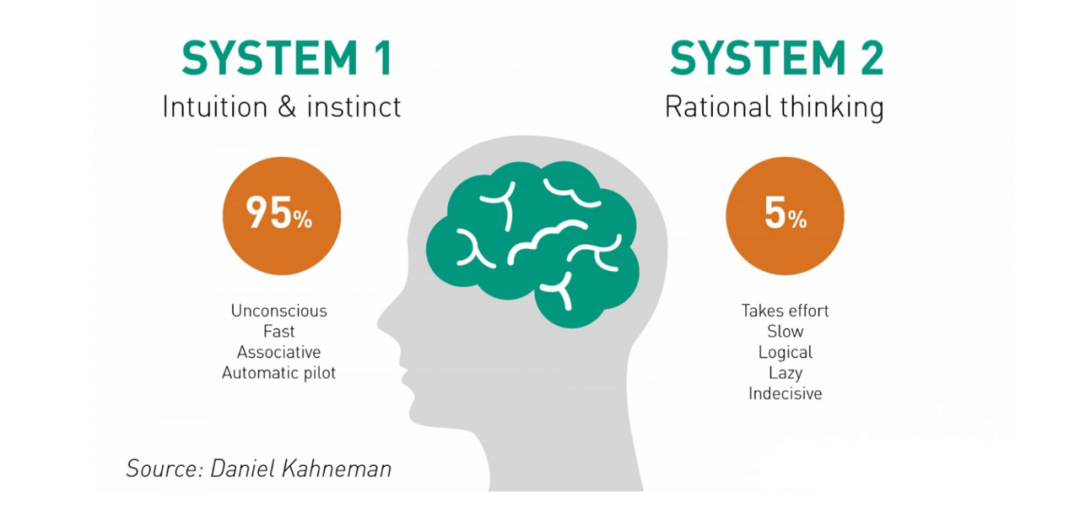 Design principle
first to efficiently identify a subgraph (system1)  sampler

then effectively reason on the subgraph (system2)  predictor
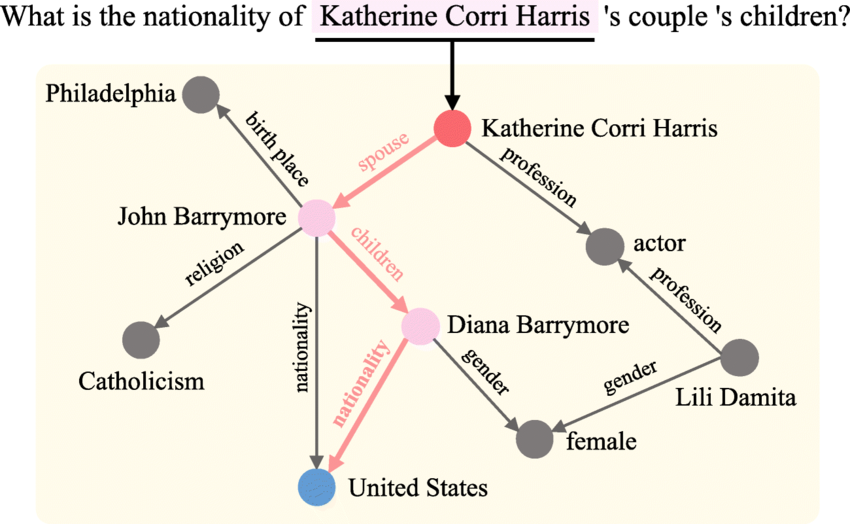 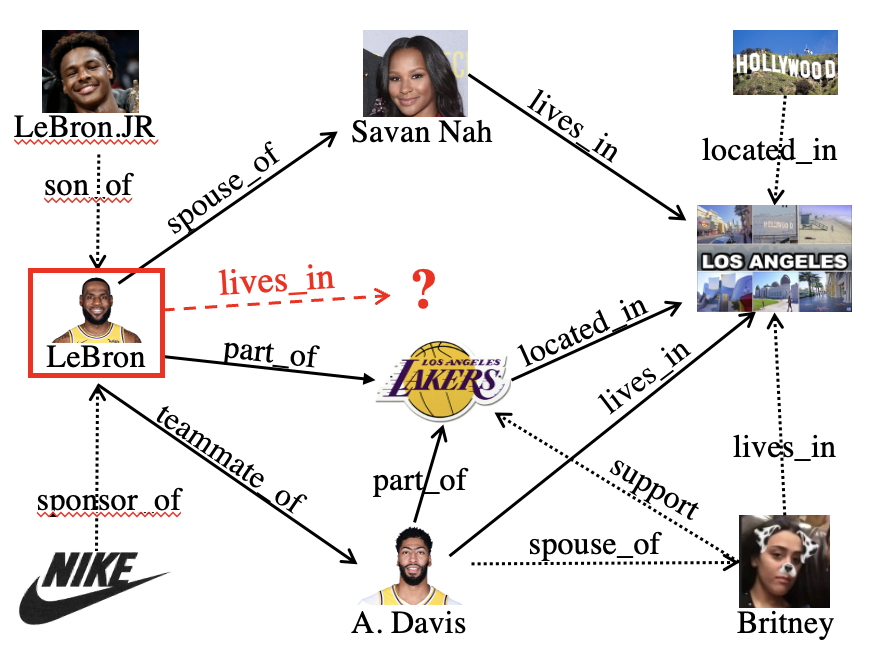 Only partial knowledge stored in human brain is relevant to a question
Generating candidates and then ranking the promising ones are common
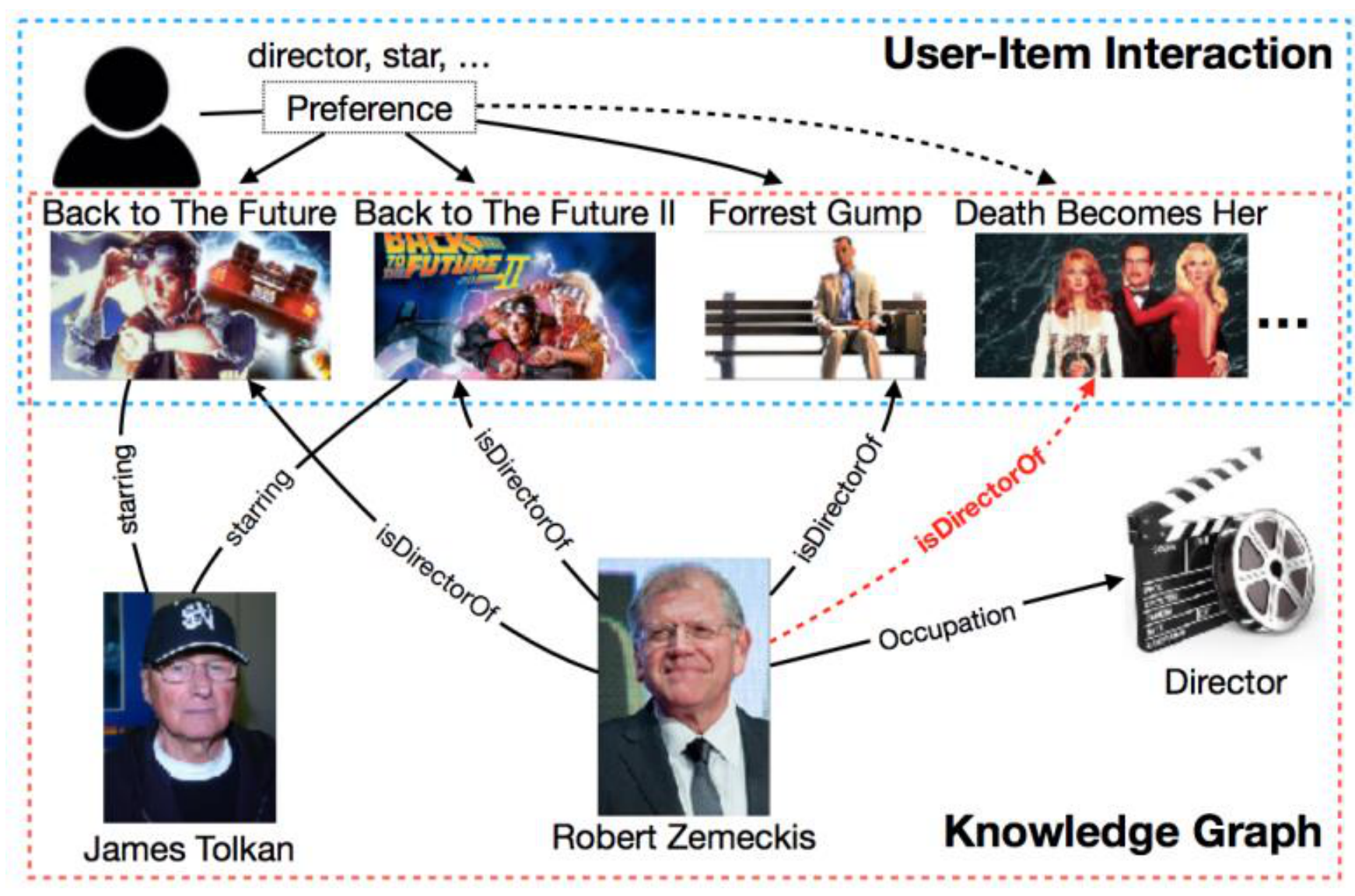 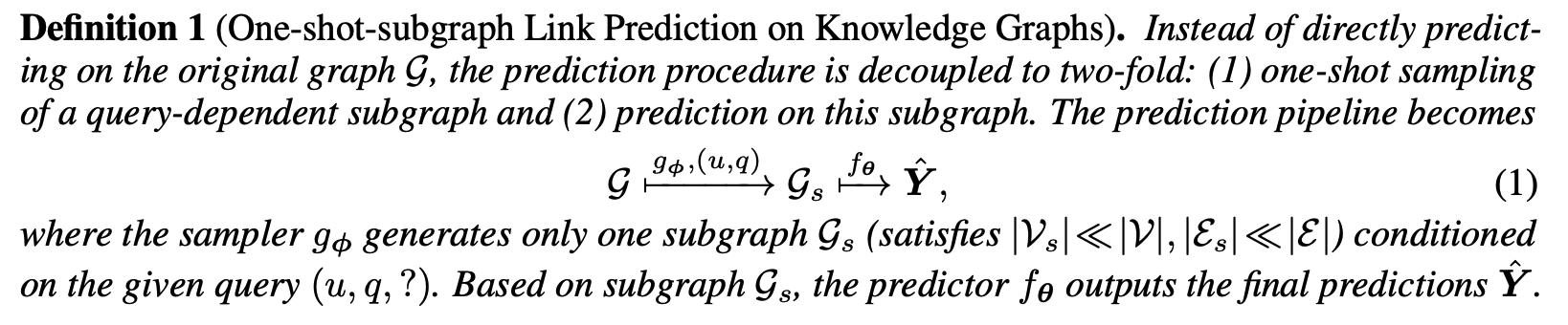 Structural models (e.g., GNNs) for KG reasoning
 propagate the message with the graph structure
 update entity representation at each propagation step
Implementation
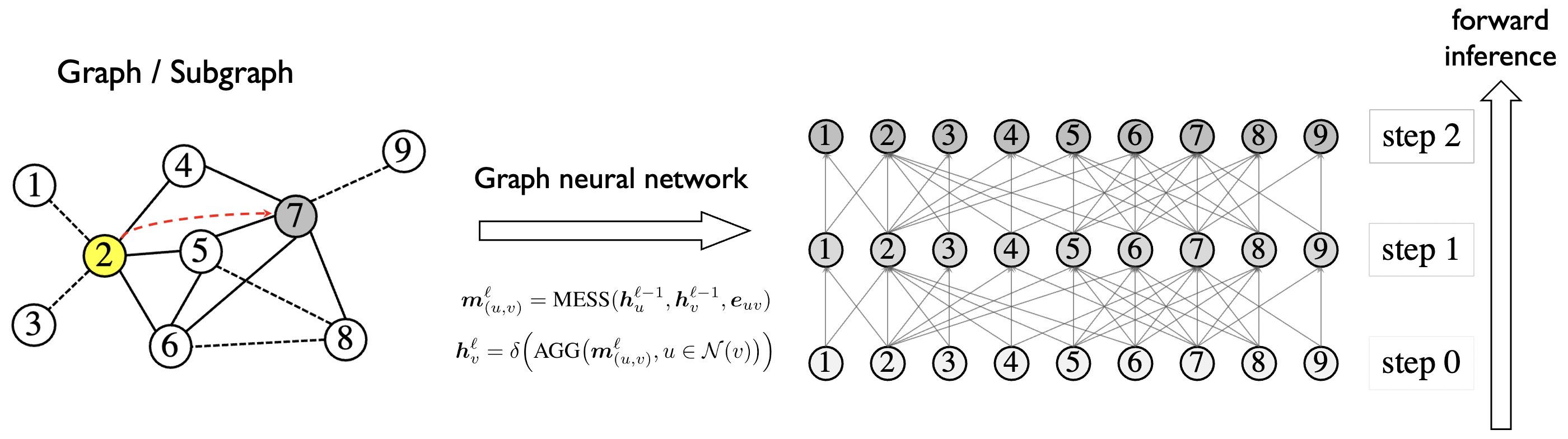 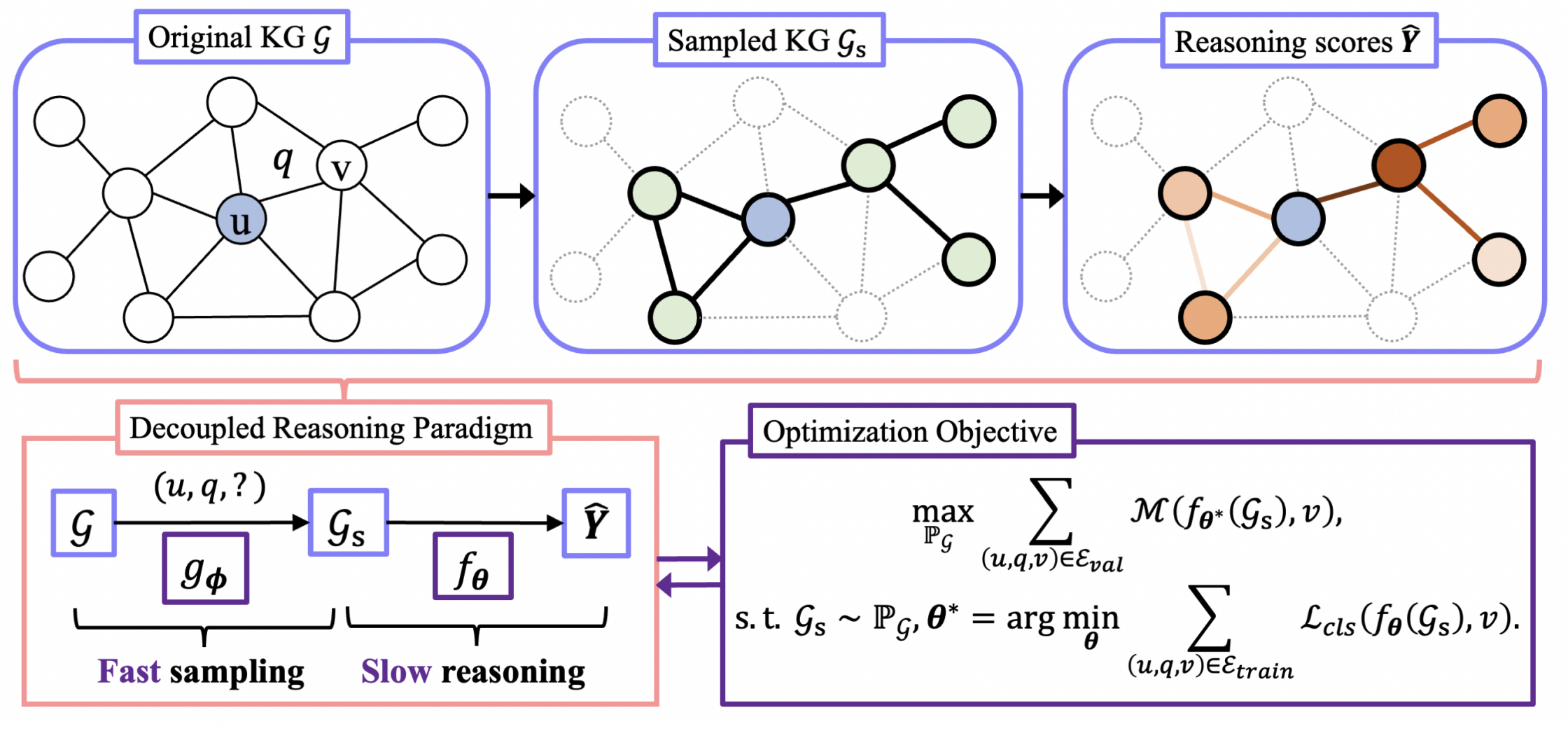 10% entities
10% entities
10% entities
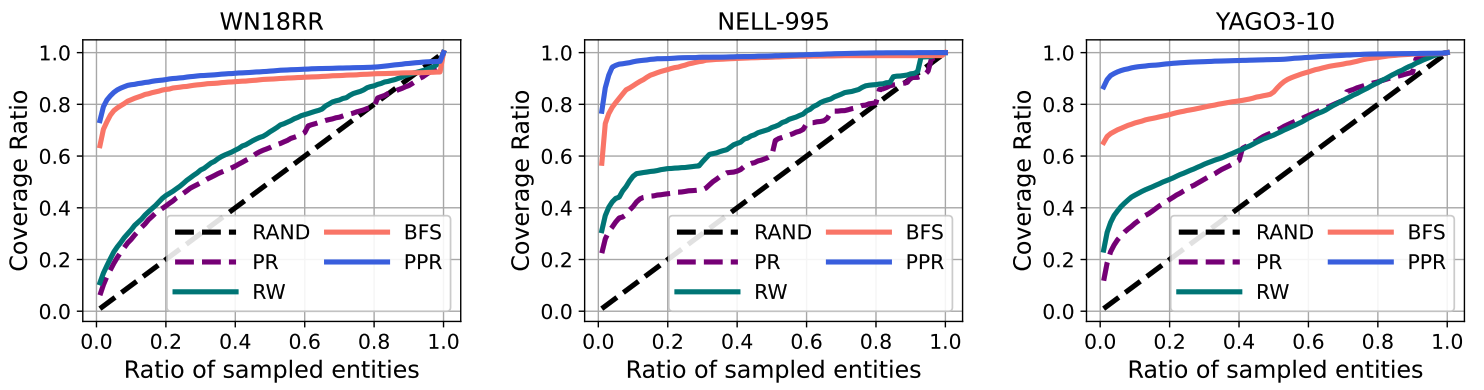 The Scalability Issue
Computation Complexity
structural
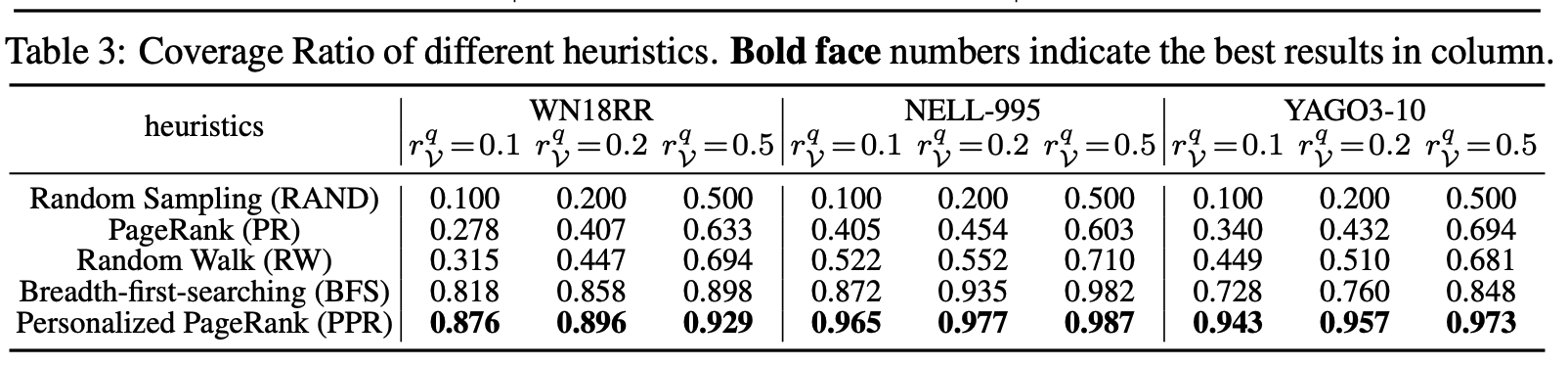 semantic
Parameter Complexity
The three key steps of one-shot-subgraph reasoning are 
1. generate the sampling distribution 


2. extract a subgraph with top entities and edges



3. inference on the subgraph and get the final prediction
semantic models      structural models     complexity comparison
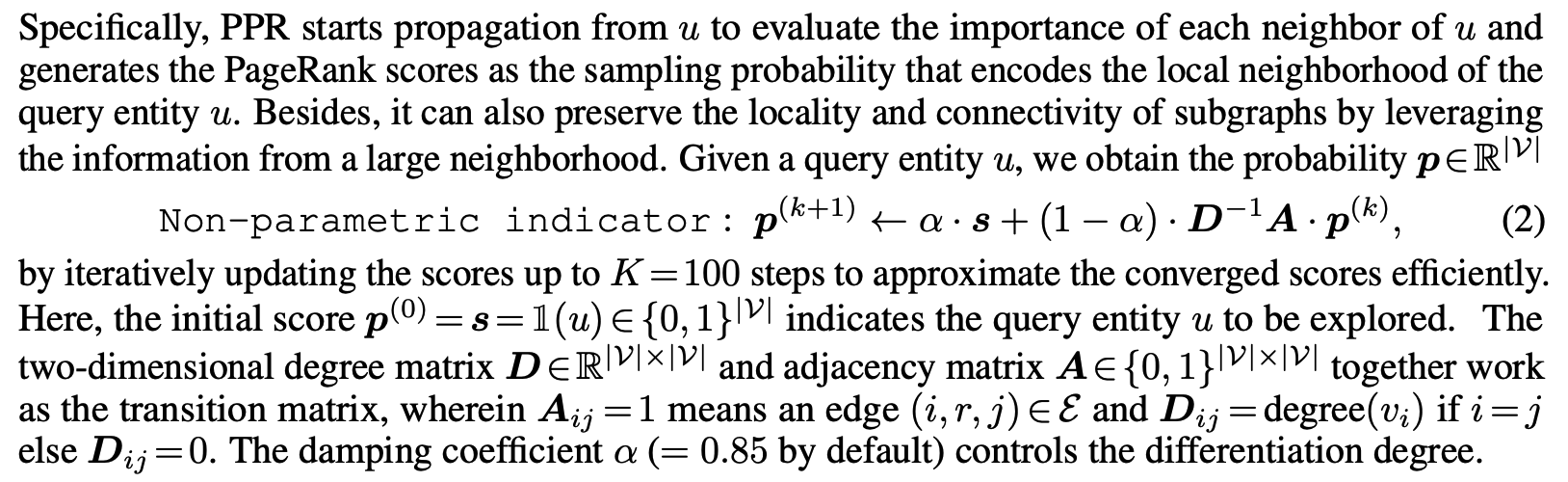 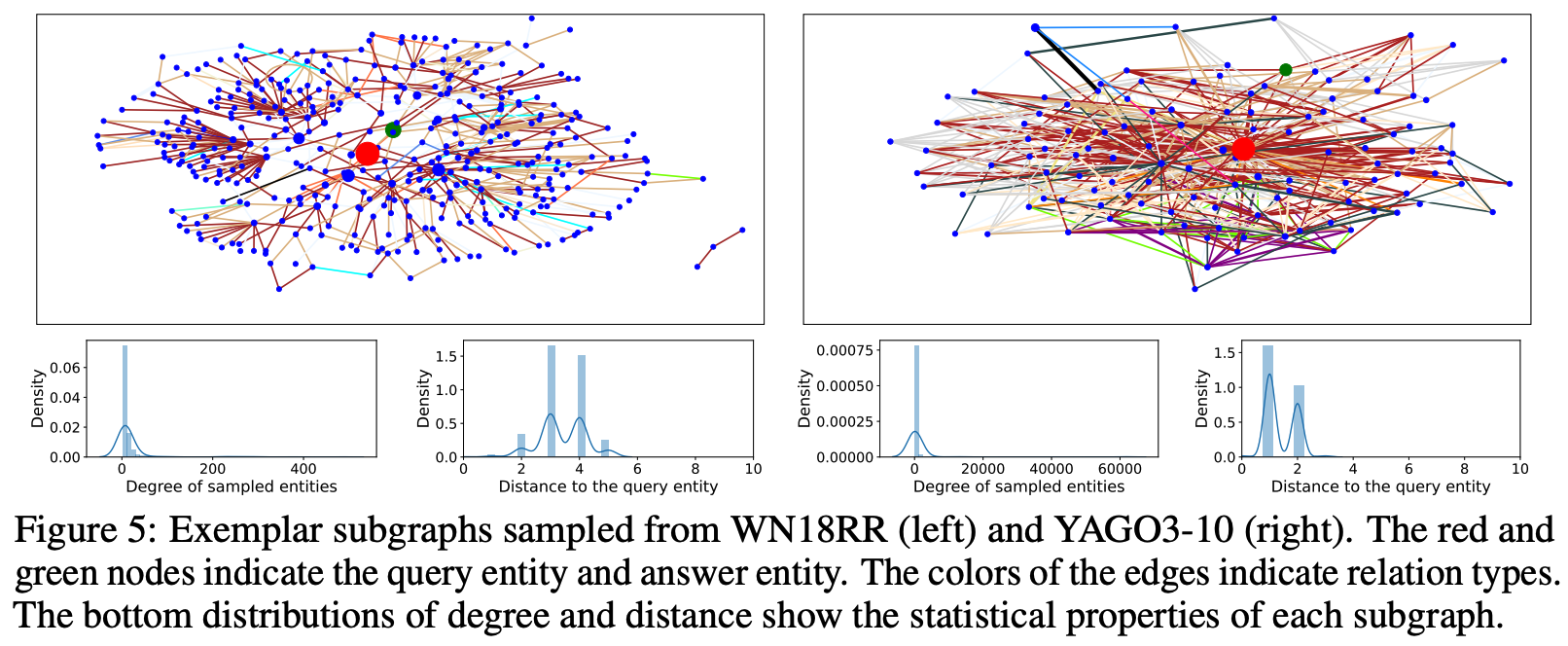 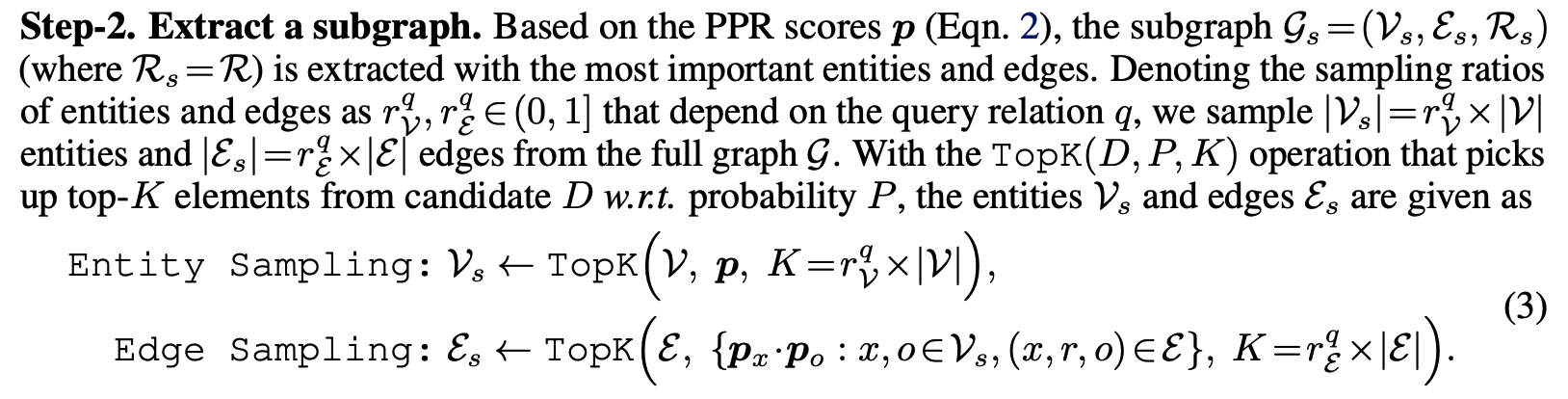 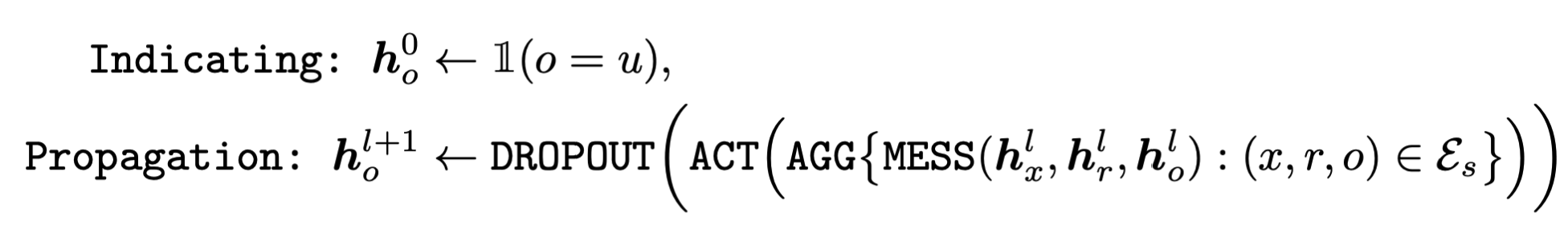 Question: Can we model distant interactions with a single jump in molecular graphs? 🤔
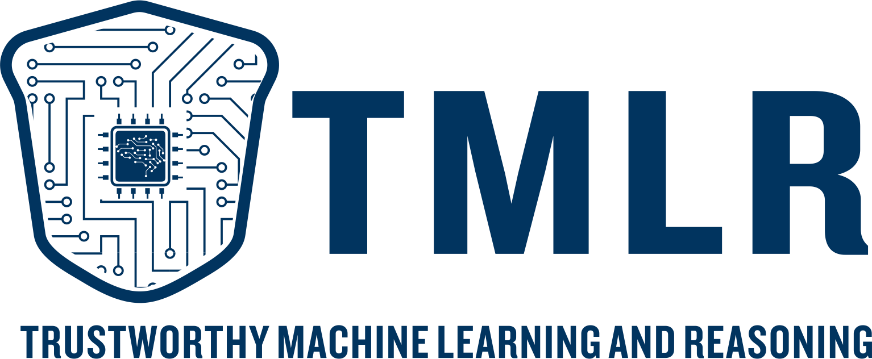 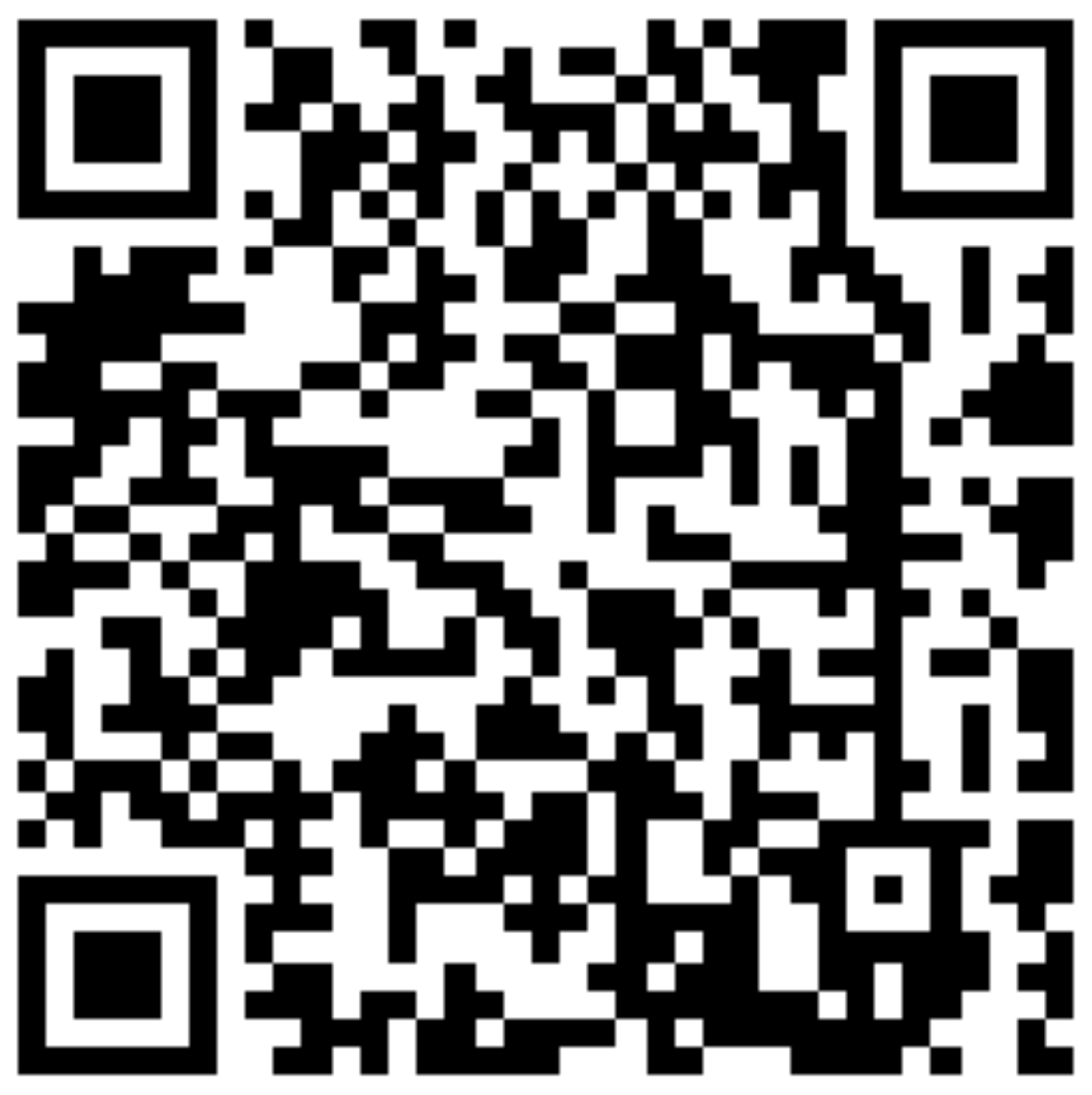 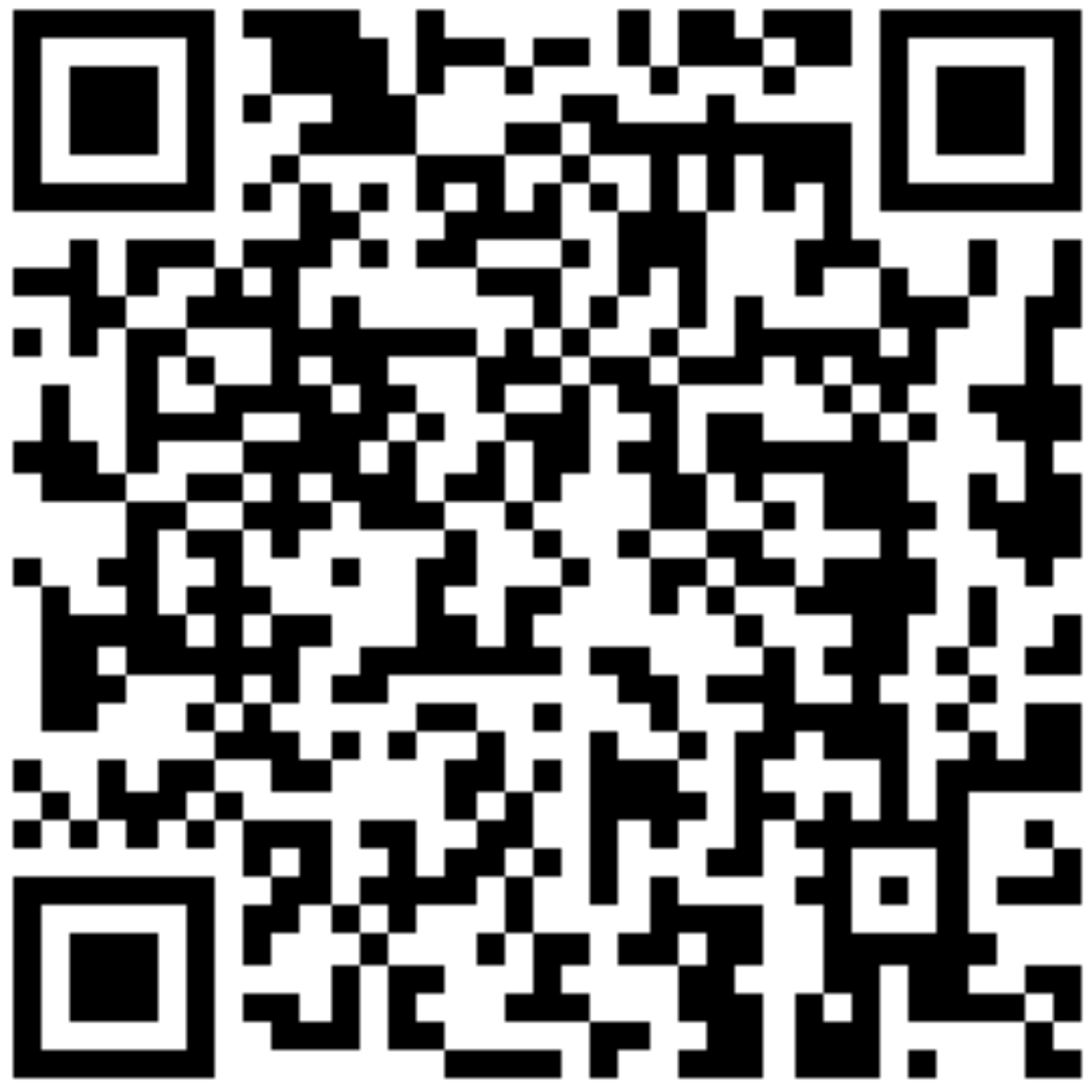 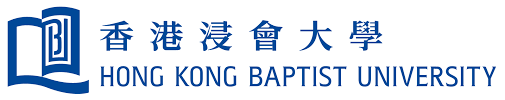 Neural Atoms: Propagating Long-Range Interaction 
In Molecular Graphs hrough Efficient Communication Channel
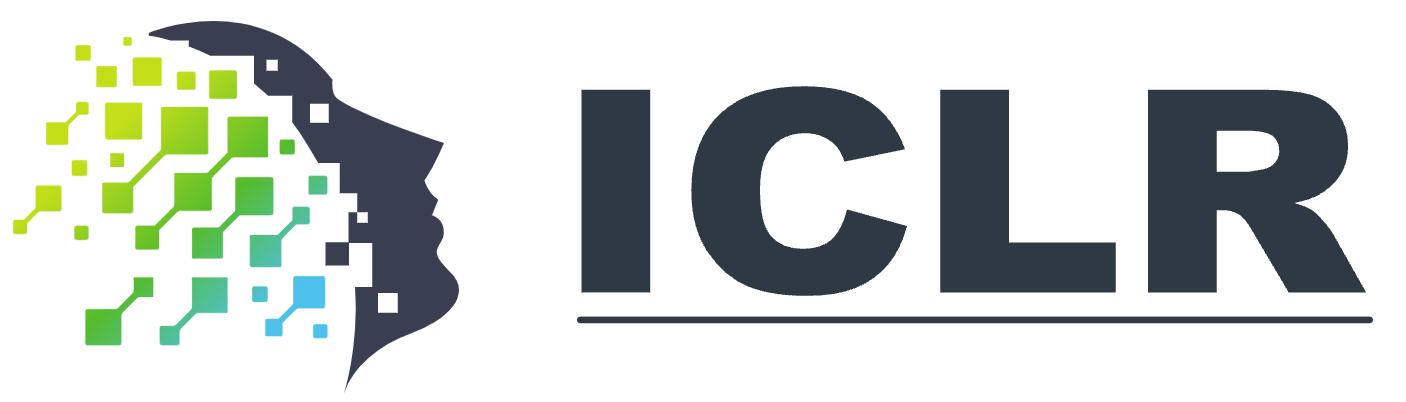 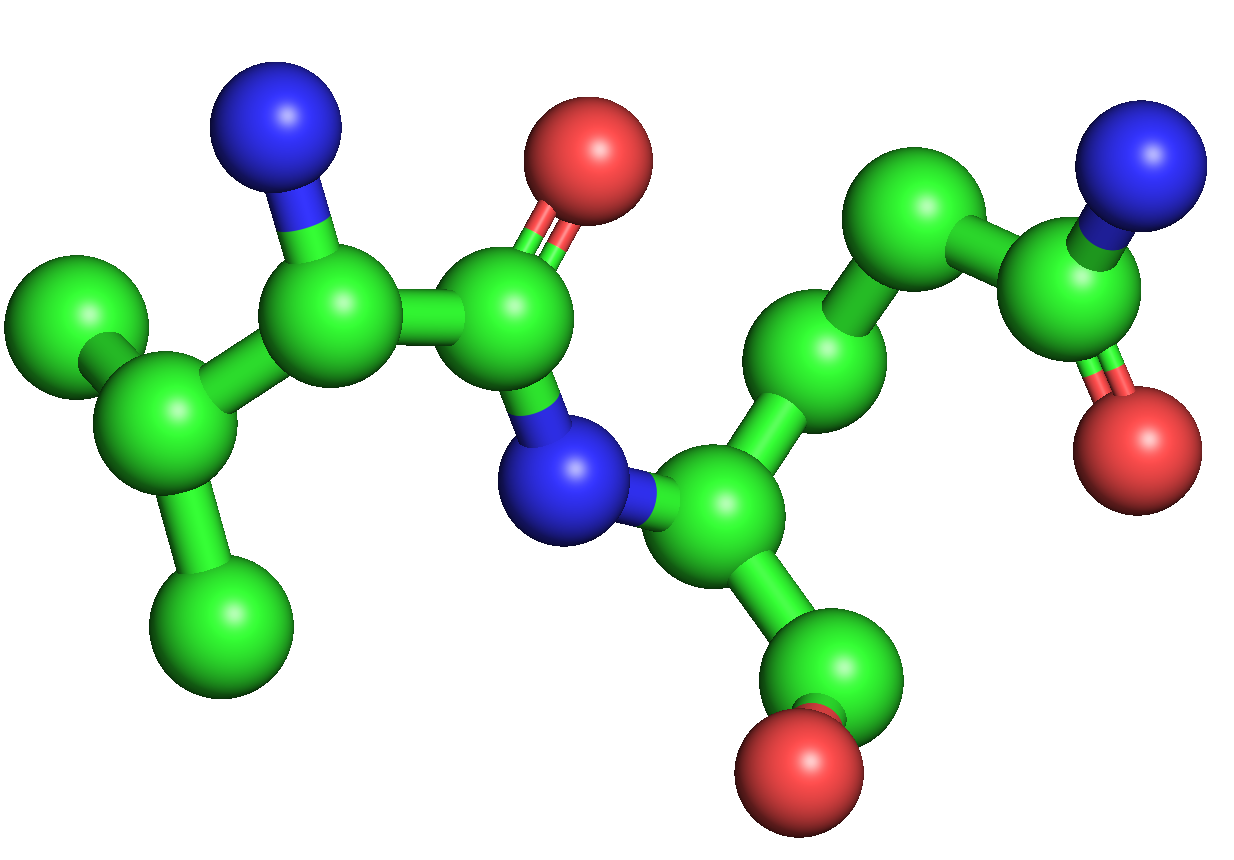 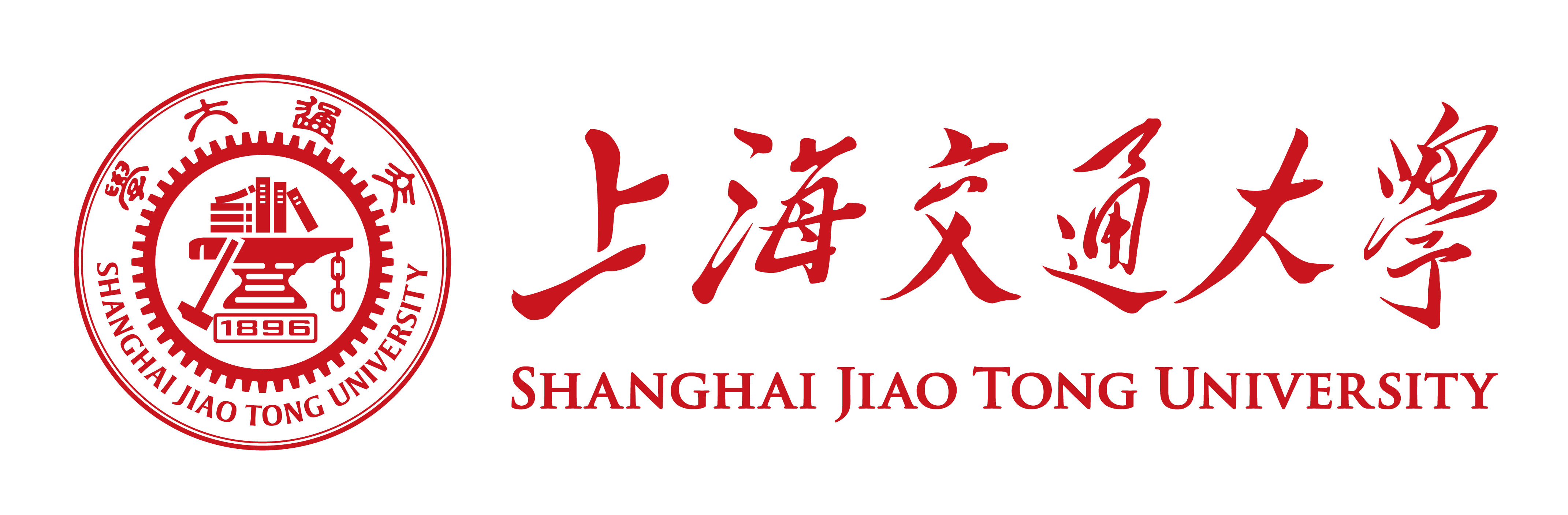 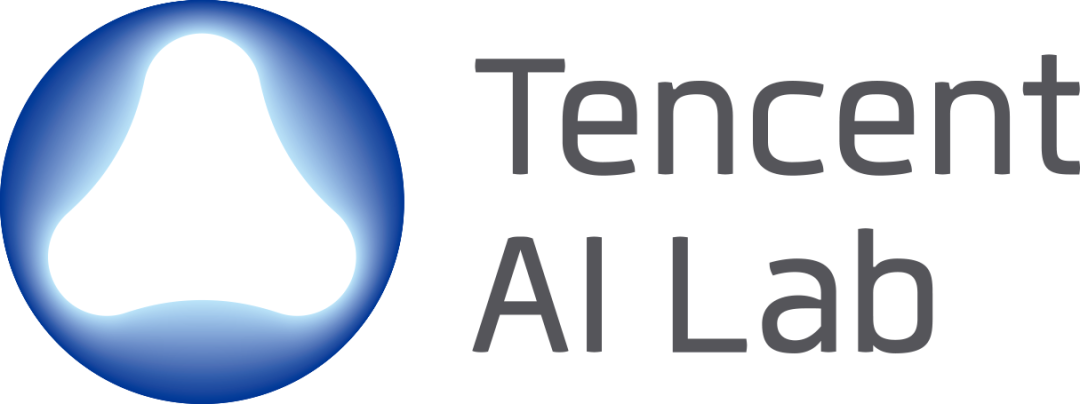 Paper
Code
Xuan Li*, Zhanke Zhou*, Jiangchao Yao, Yu Rong, Lu Zhang,  Bo Han
Background: Long-range Interactions
Neural Atoms
Empirical Study
Molecular graphs consist of different types of atom interaction with different properties and functions.
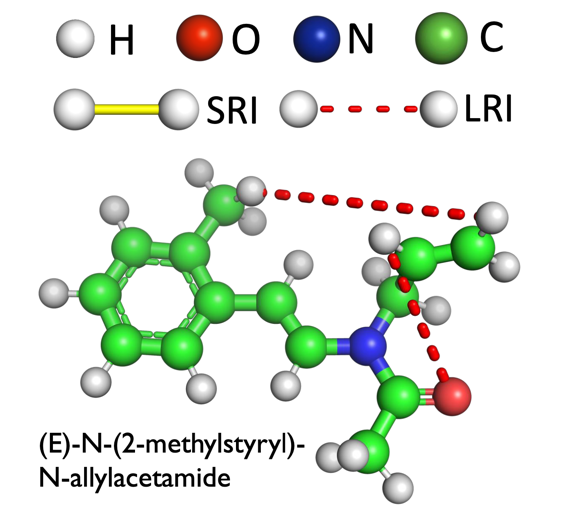  Neural atoms can boost the performance of various GNNs up to 27.32%.
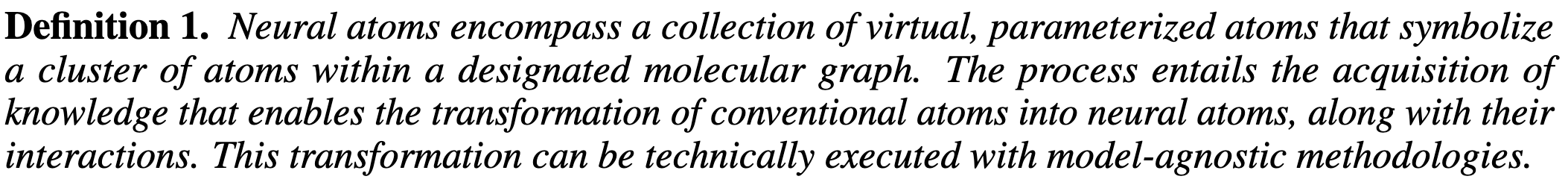 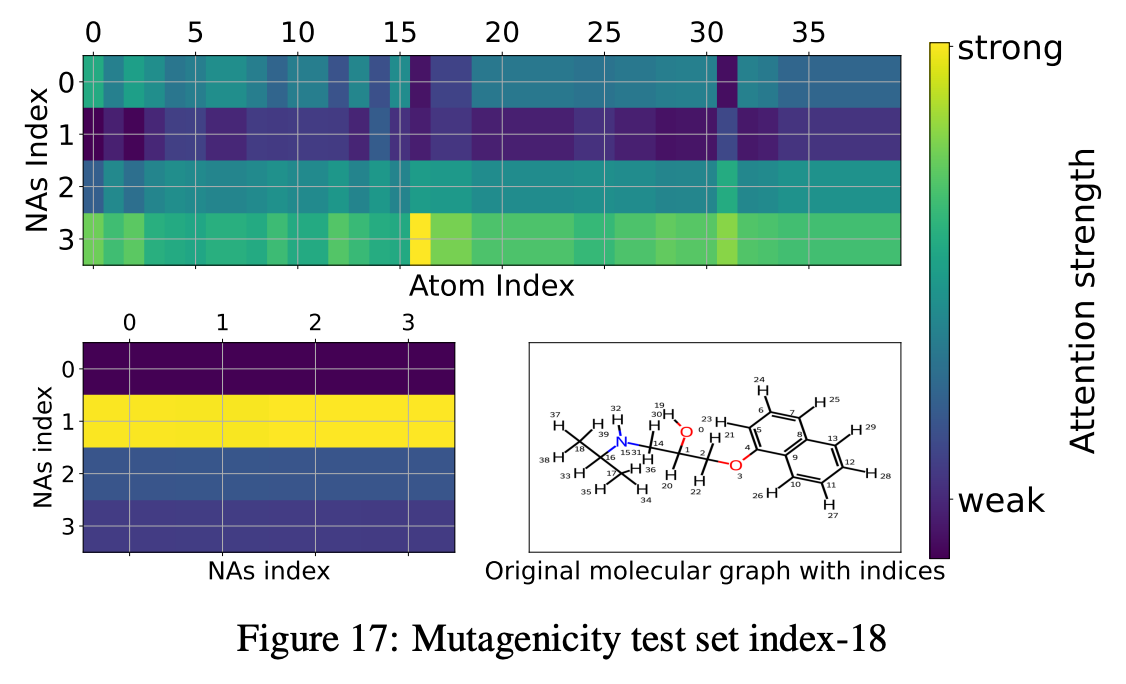 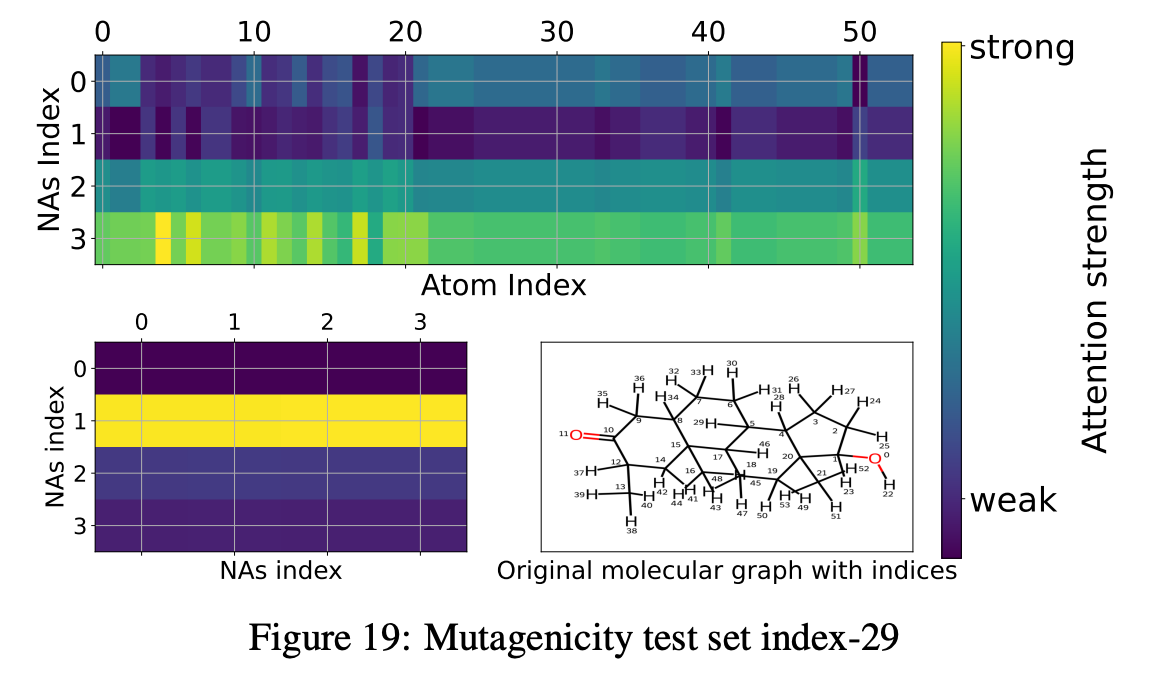 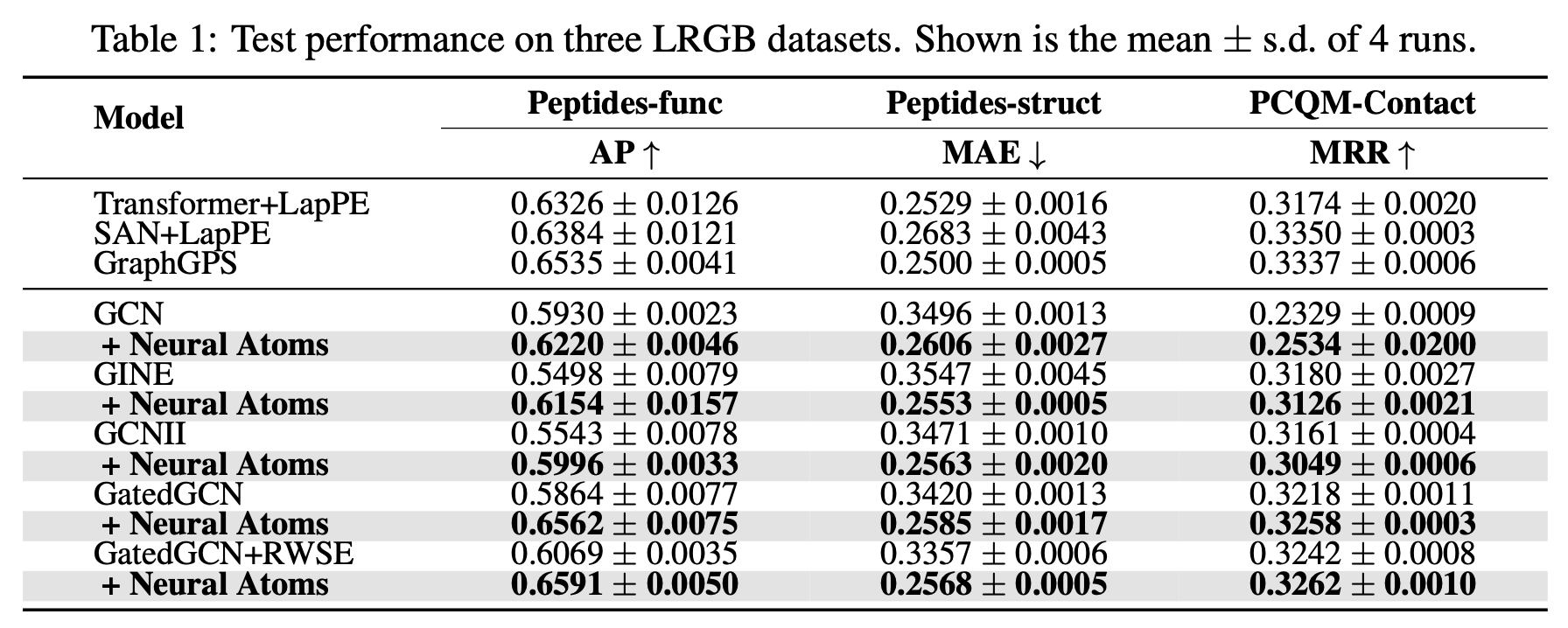 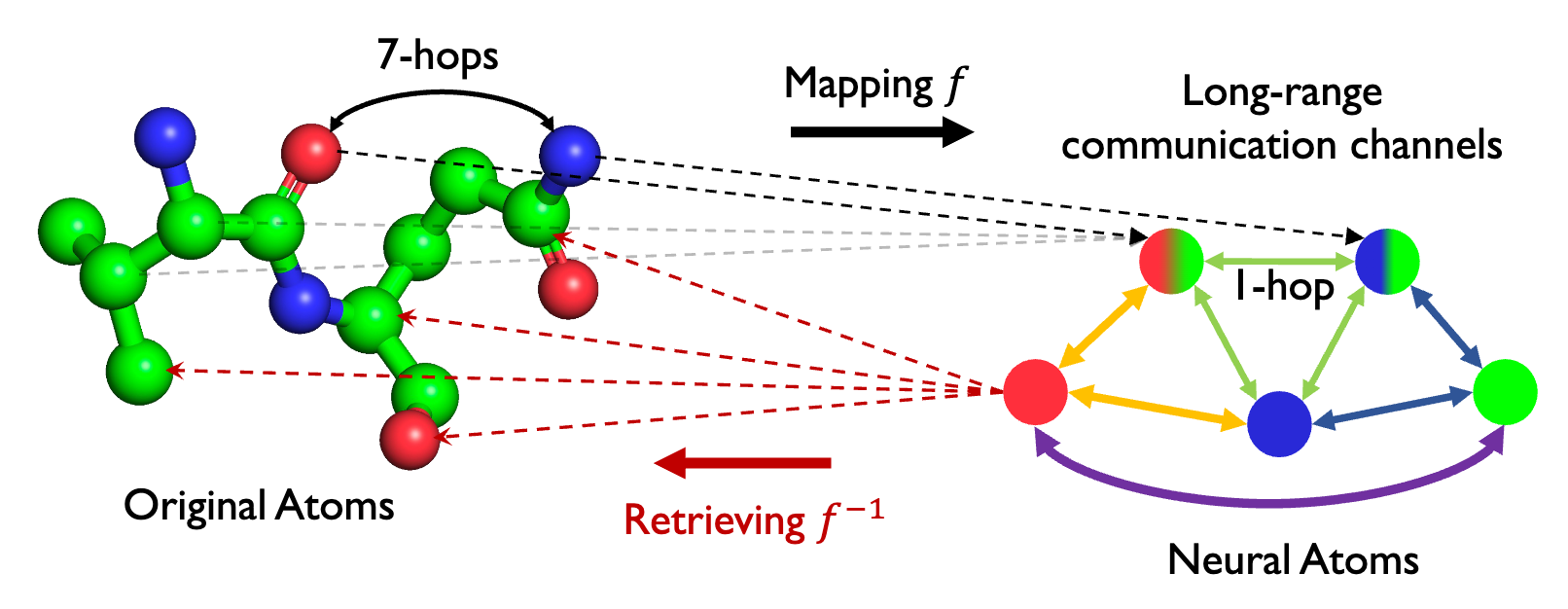 - The short-range interaction (SRI) forms the structure of the molecular graph.
 
- The long-range interaction (LRI) could determine physical and chemical properties.
Limitations of existing approaches
 Neural atoms without 3D information and half the #params. achieve competitiveness or outperform the Ewald-based approach (previous SOTA).
Learning to project all the original atoms into a few neural atoms that abstract the collective information of atomic groups in a molecule.
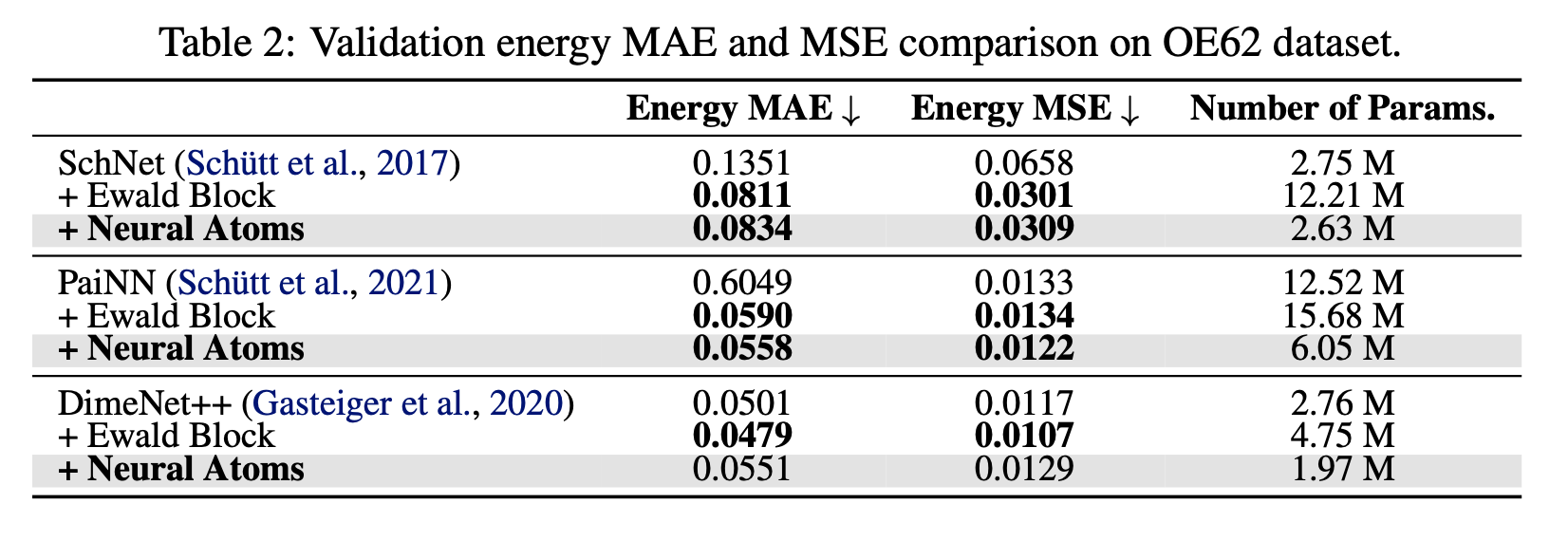 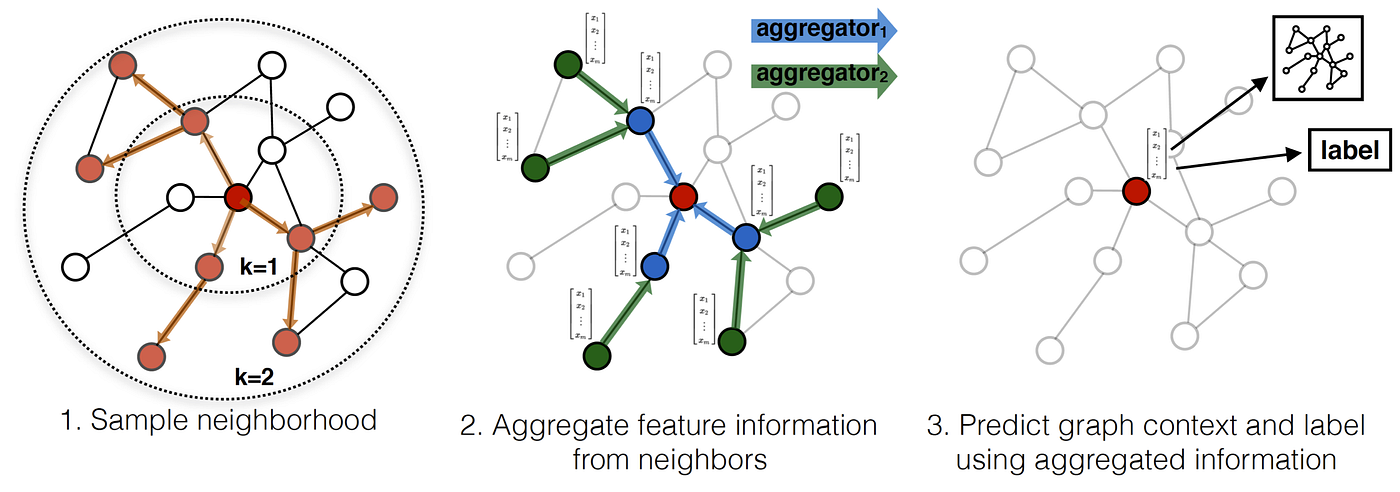 Graph Neural Network
Implementation
Stacking multiple GNN layers to capture LRI? 
Over-smoothing: representations become indistinguishable;
Over-squashing: overwhelming information be squashed.
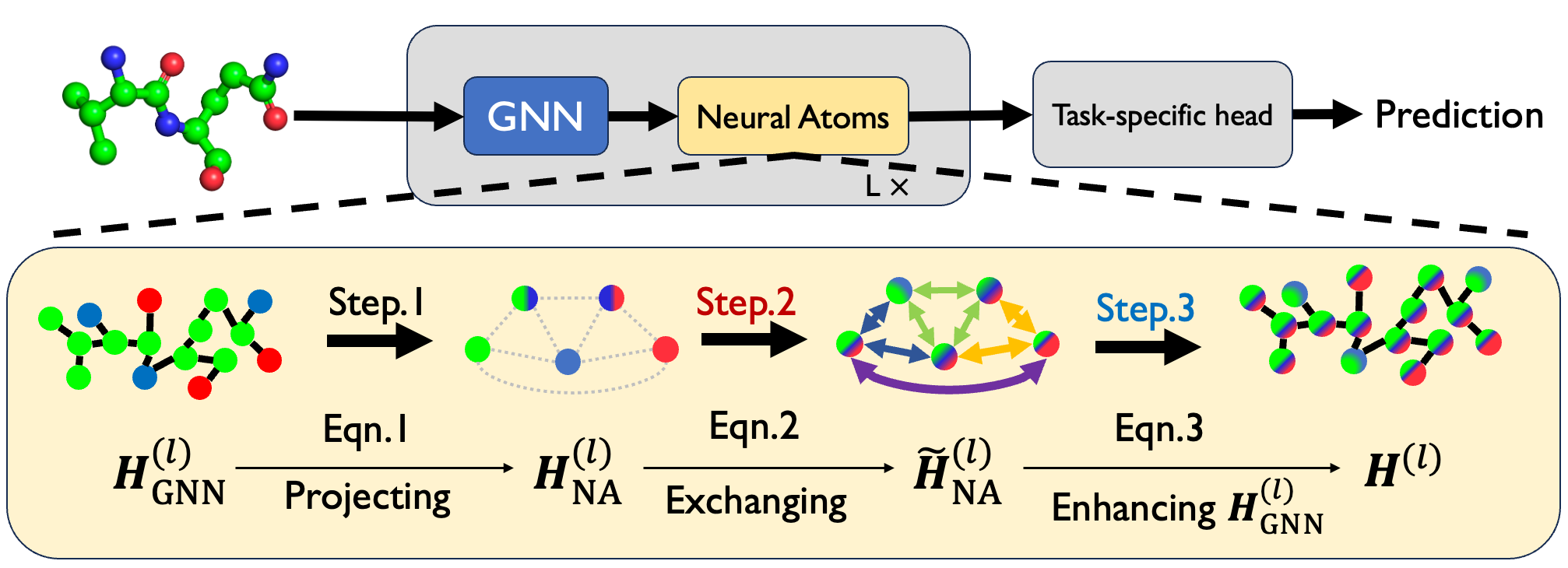 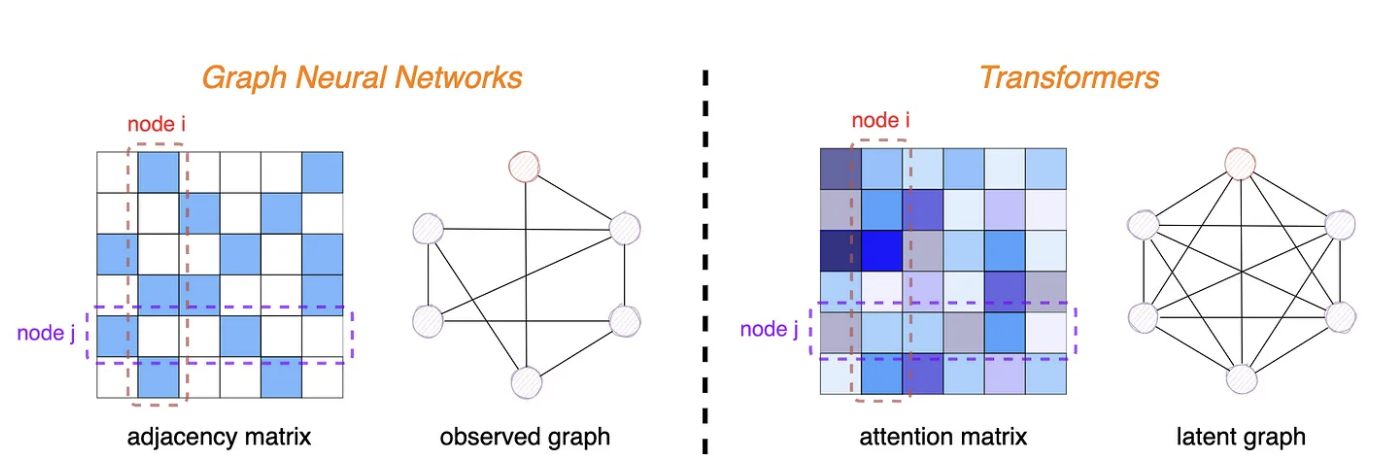 Graph Transformer
 Neural Atoms are better than multiple fully connected Virtual Nodes.
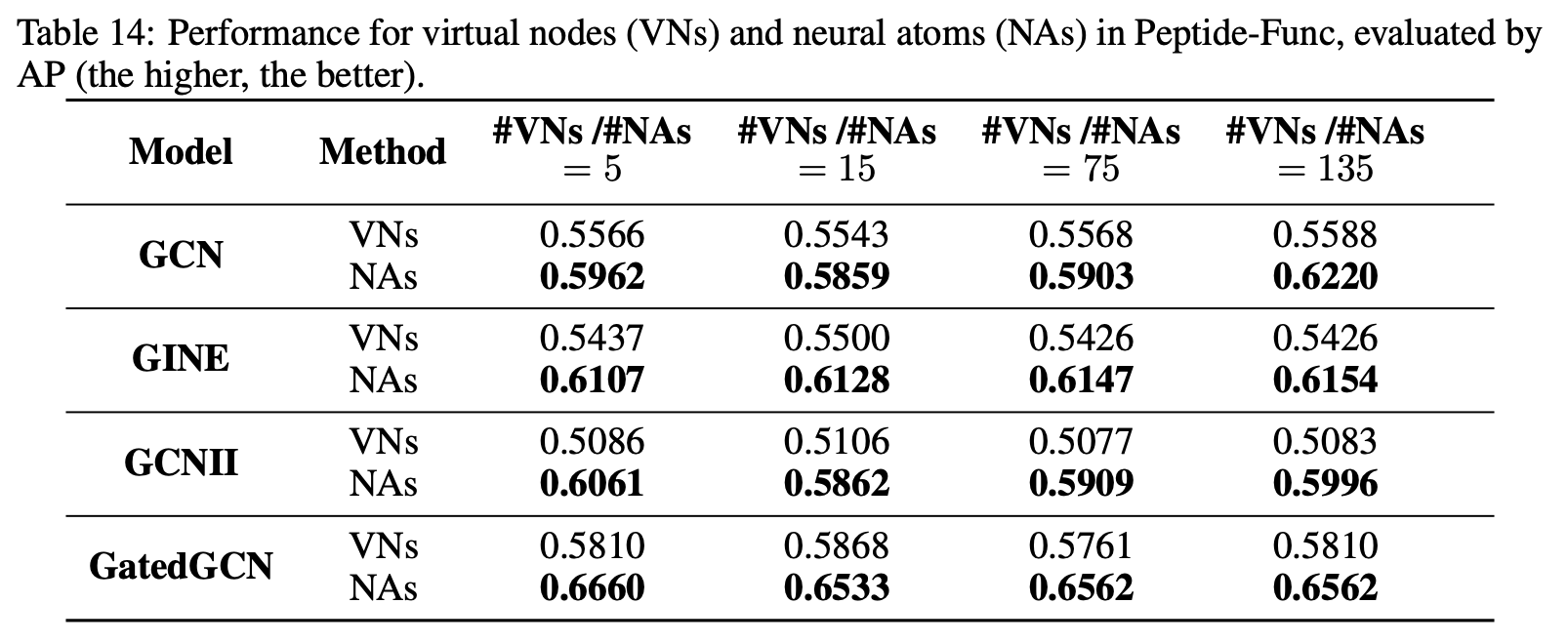 Using a fully connected graph to capture LRI? 
Irrelevant interactions: the LRIs are naturally sparse;
Additional computation: unnecessary node-pair attentions.
Motivation
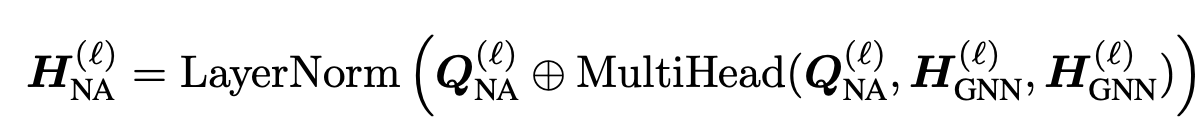 Can we model distant interactions with a single jump in molecular graphs?
 Neural Atoms have sparse attention and establish inter-communications.
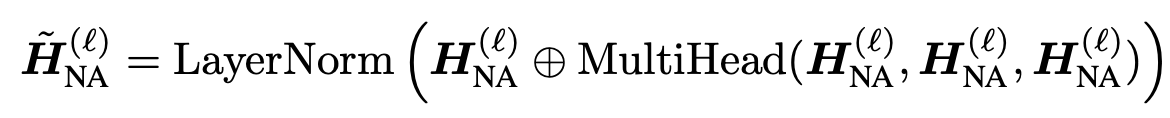 Advantages
Learnable projection from atoms to neural atoms;
Reducing the multi-hop long-range interaction to single-hop;
GNN-agnostic and plug-in-and-play.
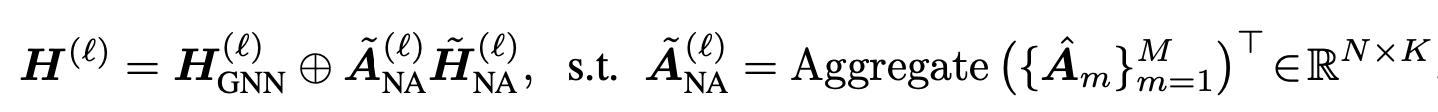 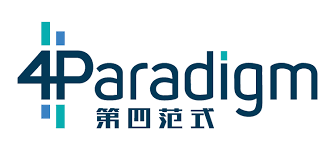 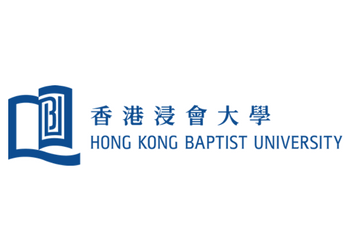 Paper
Code
AdaProp: Learning Adaptive Propagation for Graph Neural Network based Knowledge Graph Reasoning
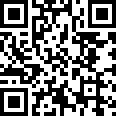 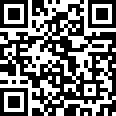 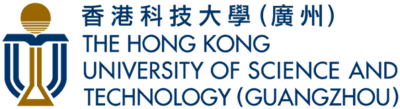 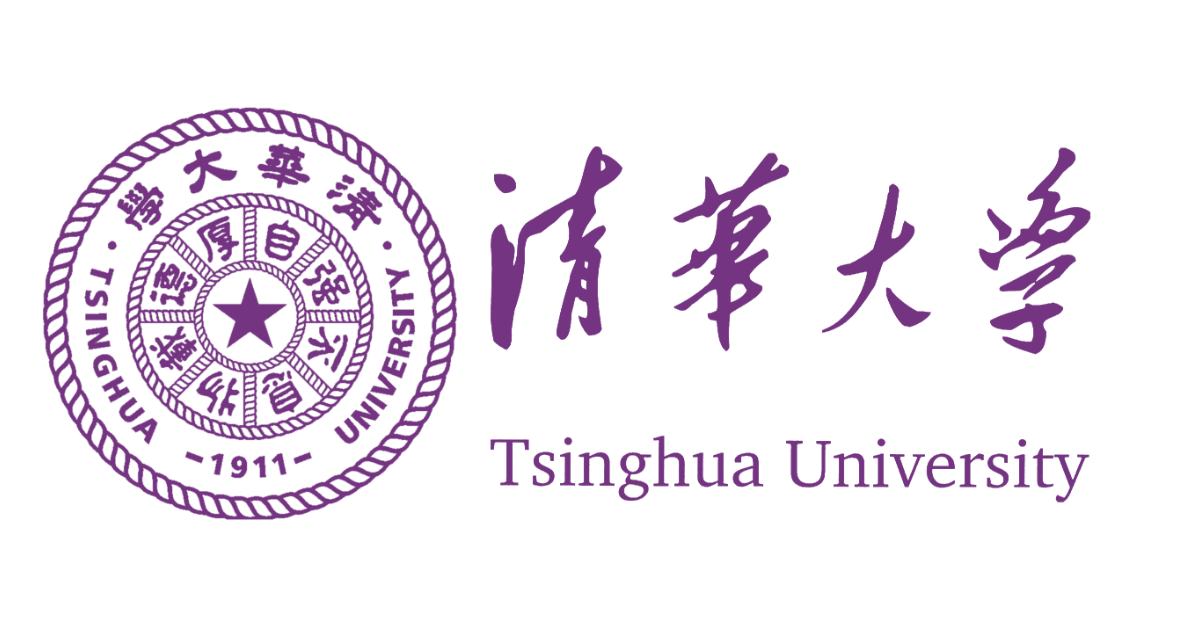 *Yongqi Zhang, *Zhanke Zhou, Quanming Yao, Xiaowen Chu, Bo Han
Contact:   zhangyongqi@4paradigm.com,   cszkzhou@comp.hkbu.edu.hk
TL;DR: An important design component of GNN-based KG reasoning methods is called the propagation path, which contains a set of involved entities in each propagation step. Existing methods use hand-designed propagation paths, ignoring the correlation between the entities and the query relation. In addition, the number of involved entities will explosively grow at larger propagation steps. In this work, we are motivated to learn an adaptive propagation path in order to filter out irrelevant entities while preserving promising targets.
An overall comparison with 
existing propagation schemes
Problem & Challenges
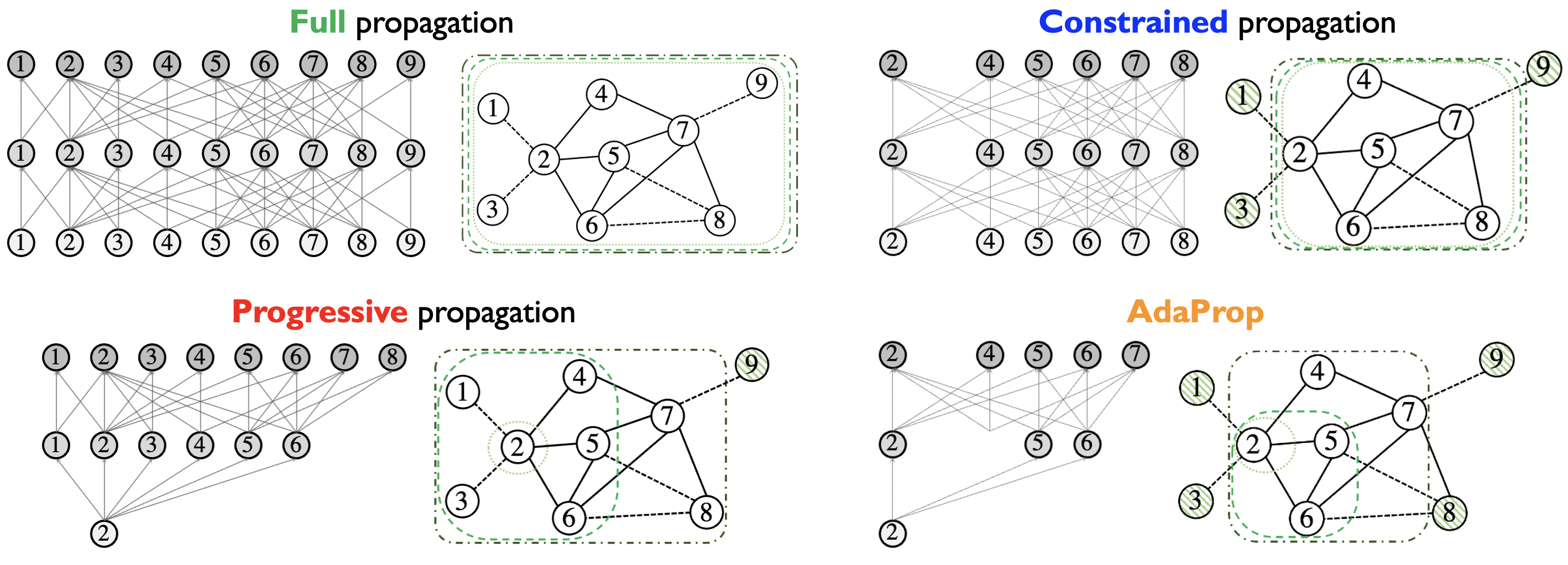 Problem formulation: Reduce the size of propagation path through sampling
Background: KG Reasoning
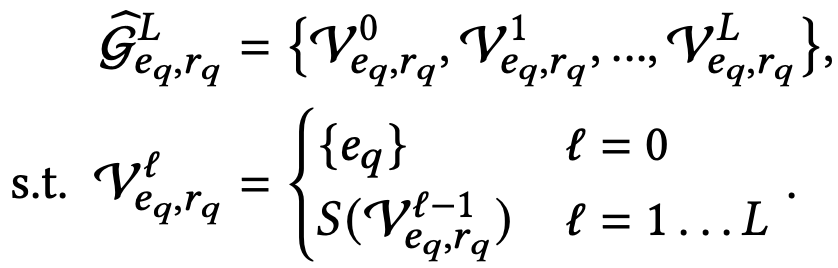 Applications: QA / Recommendation
KG reasoning with query: (LeBron, lives_in, ?)
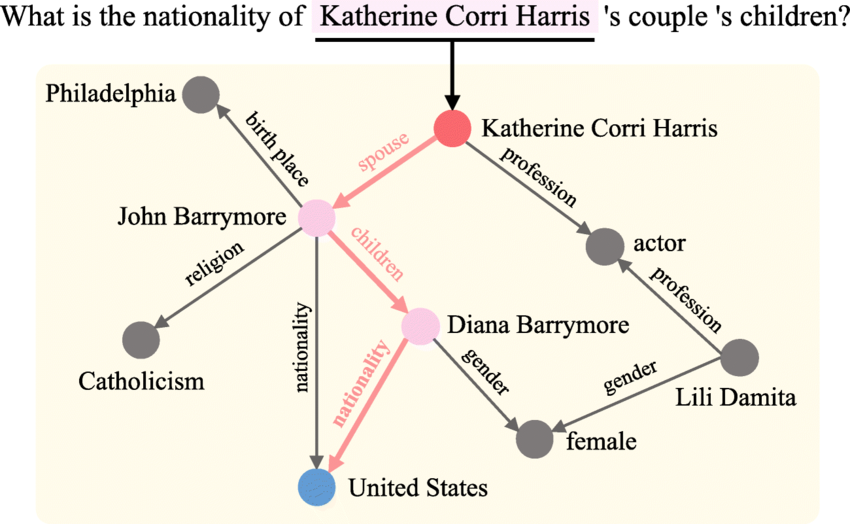 Method: adaptively sample semantically relevant entities during propagation
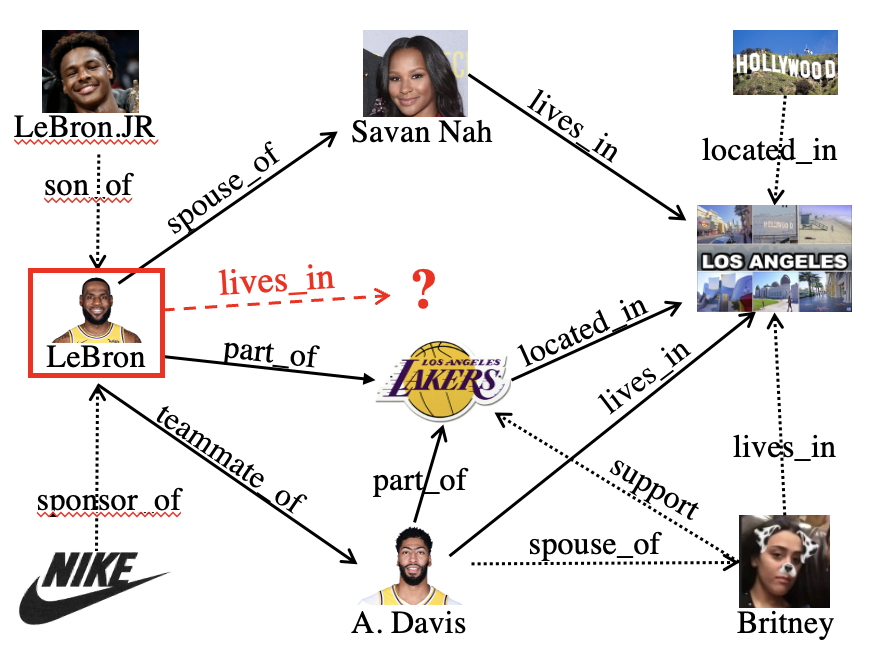 Adaprop achieves smaller complexity, deeper steps and query-dependent.
Comprehensive Experiments
Design1: Connection-preserving Incremental Sampling
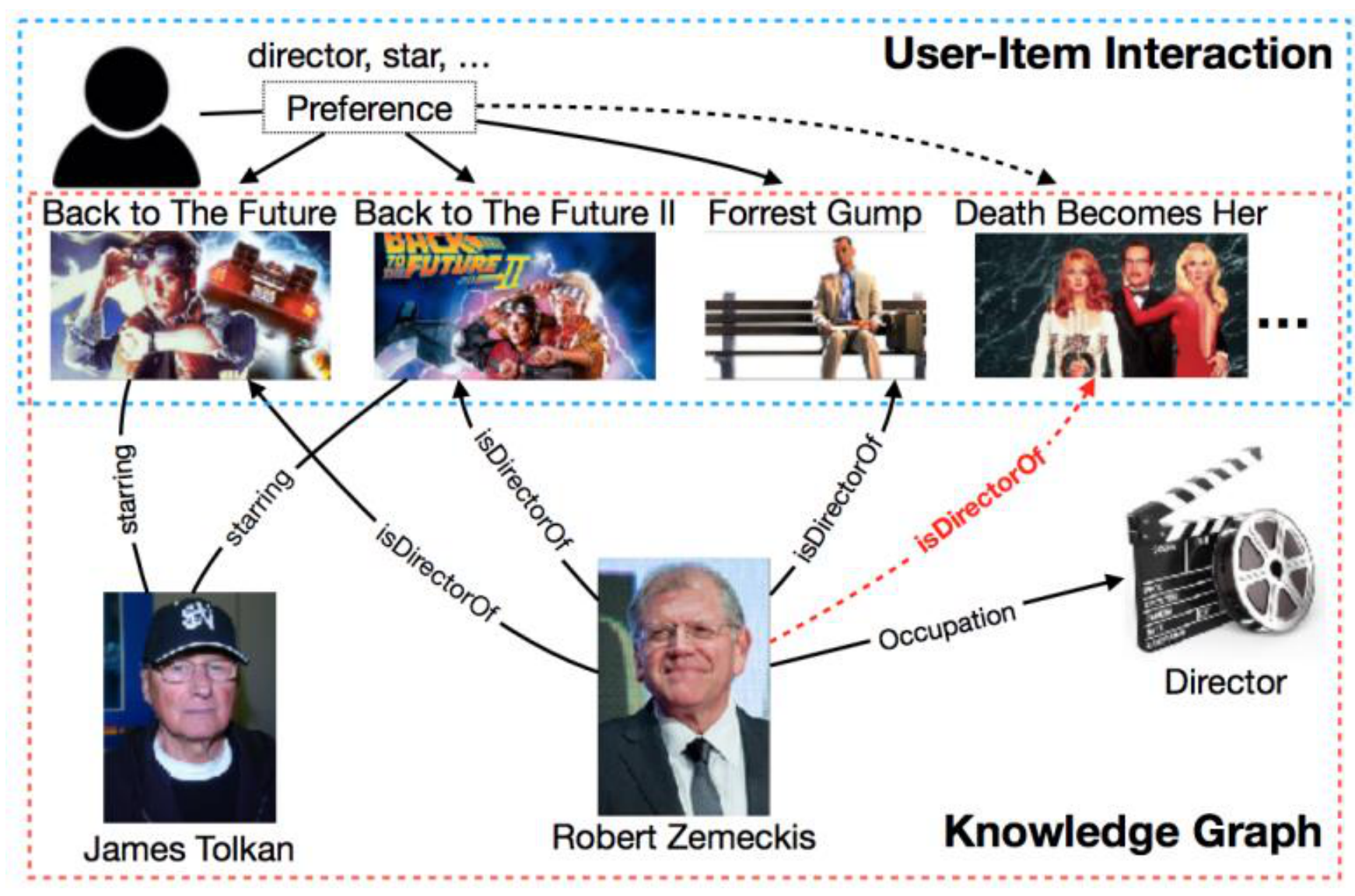 Evaluation with transductive settings
Key idea: Preserve the previous entities 
& sample from the newly visited ones
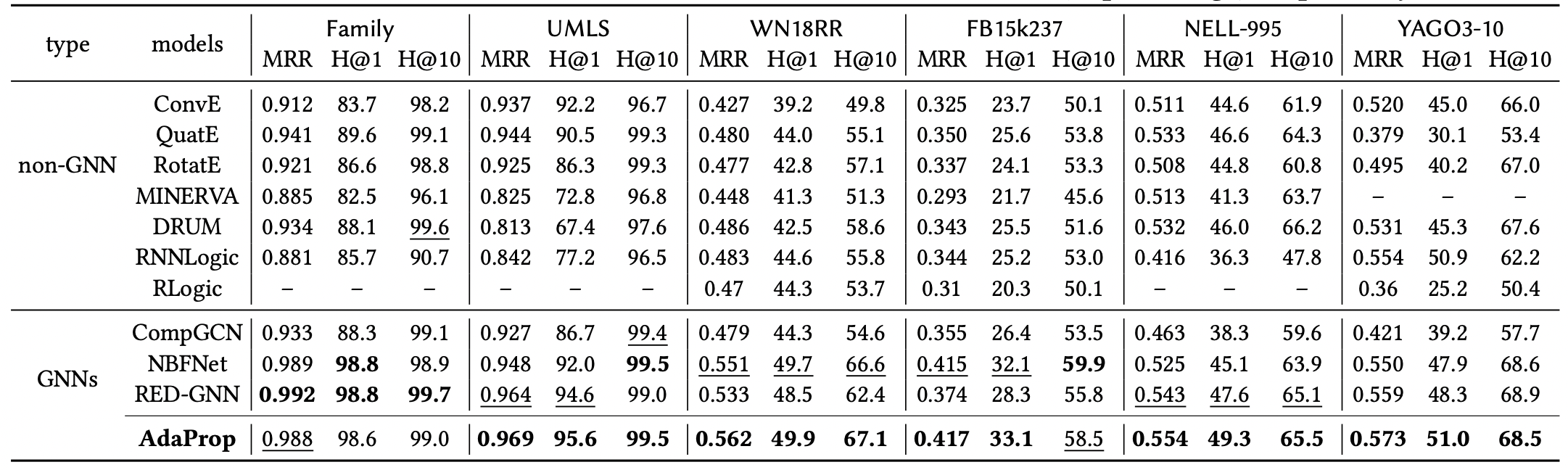 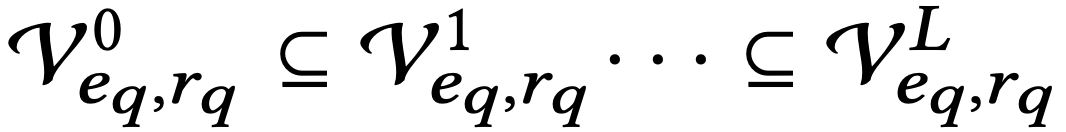 Incremental sampling with only linear complexity
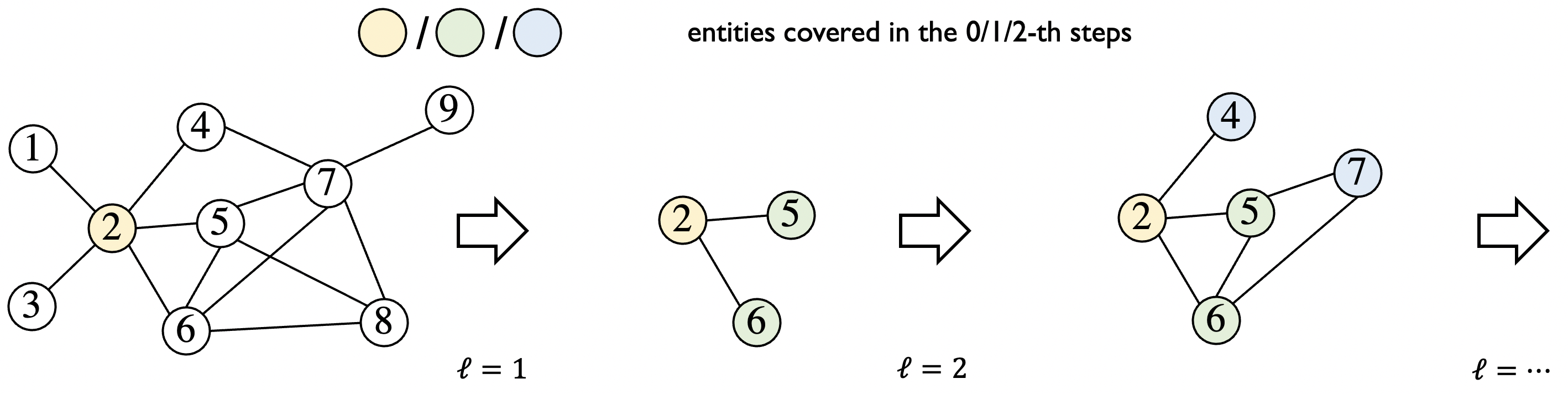 Graph Neural Network-based methods for KG reasoning
 propagate the message with the graph structure
 update entity representation at each propagation step
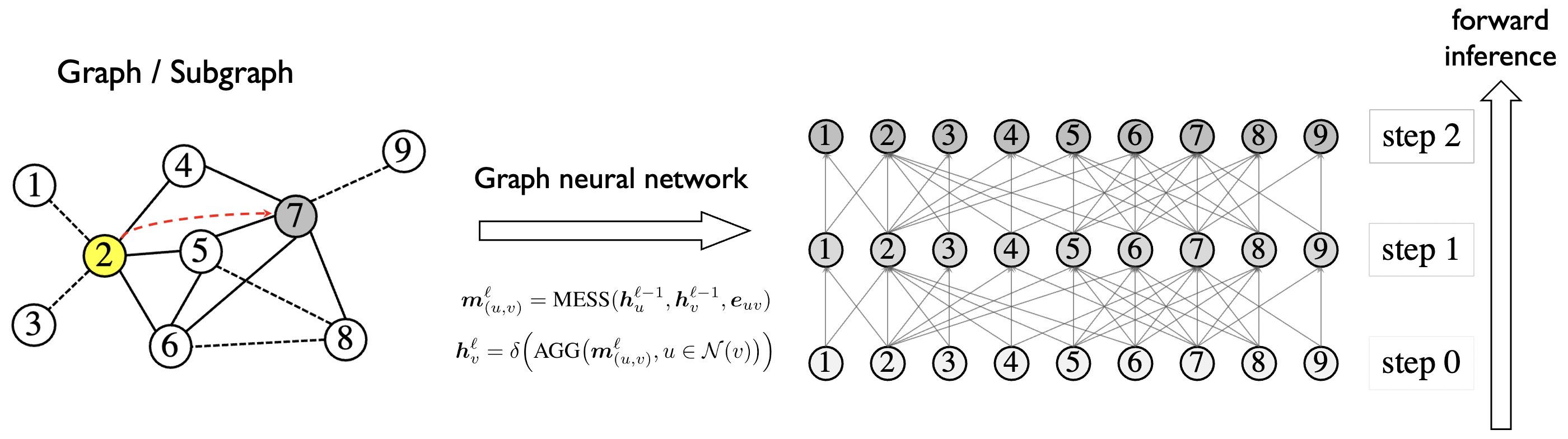 Evaluation with inductive settings
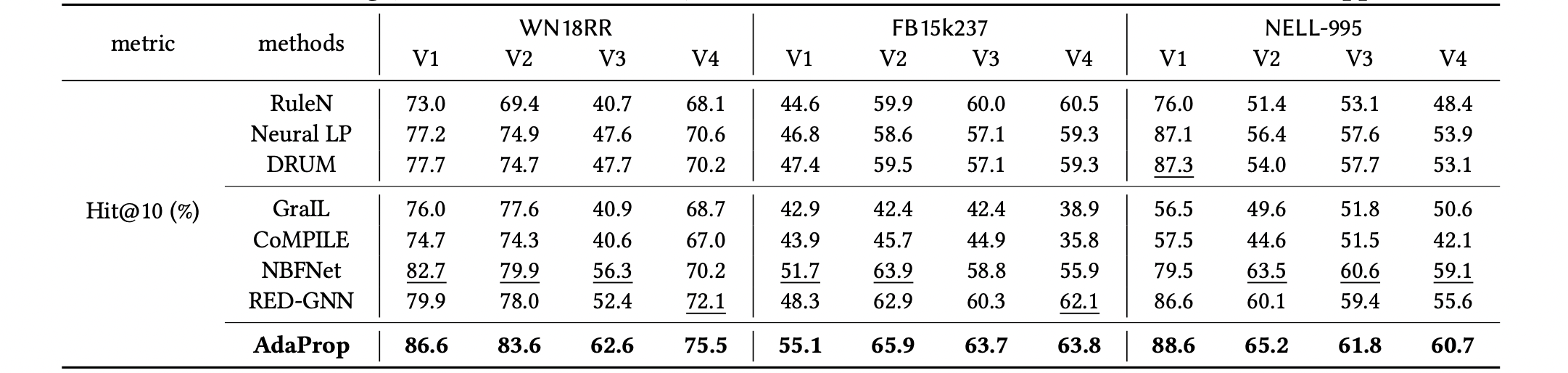 Details in each step: Candidate generation and sampling
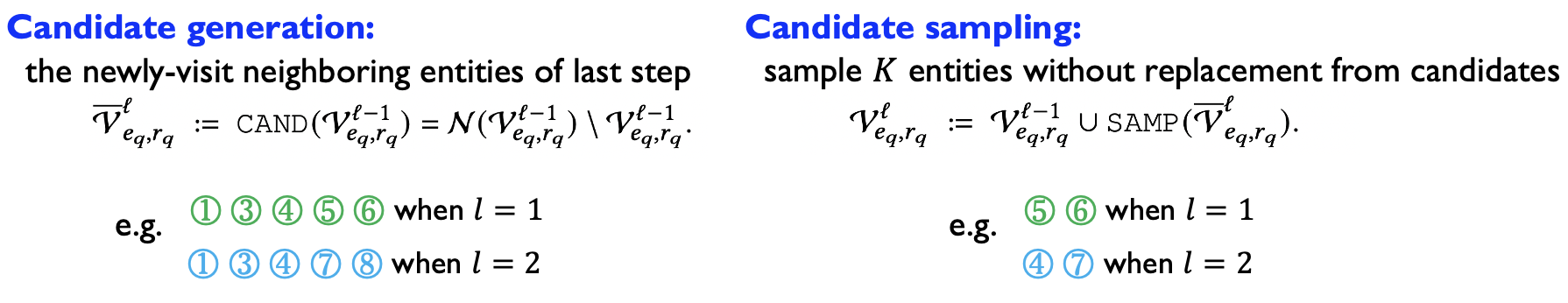 The Propagation Path
Heatmaps of relation type ratios 
in the propagation path
Exemplar propagation paths 
on FB15k237-v1 dataset
Design2: Learning-based and Sematic-aware Distribution
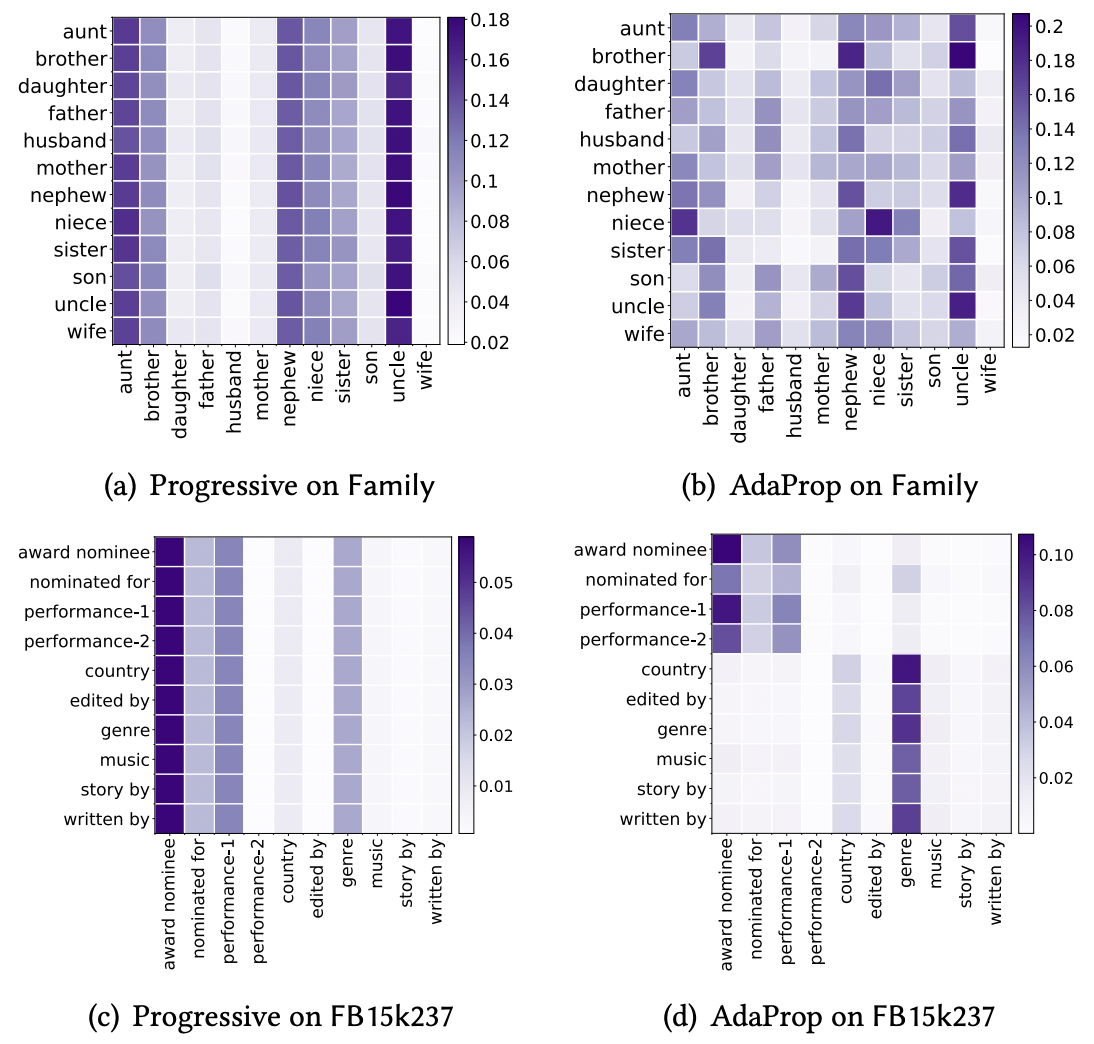 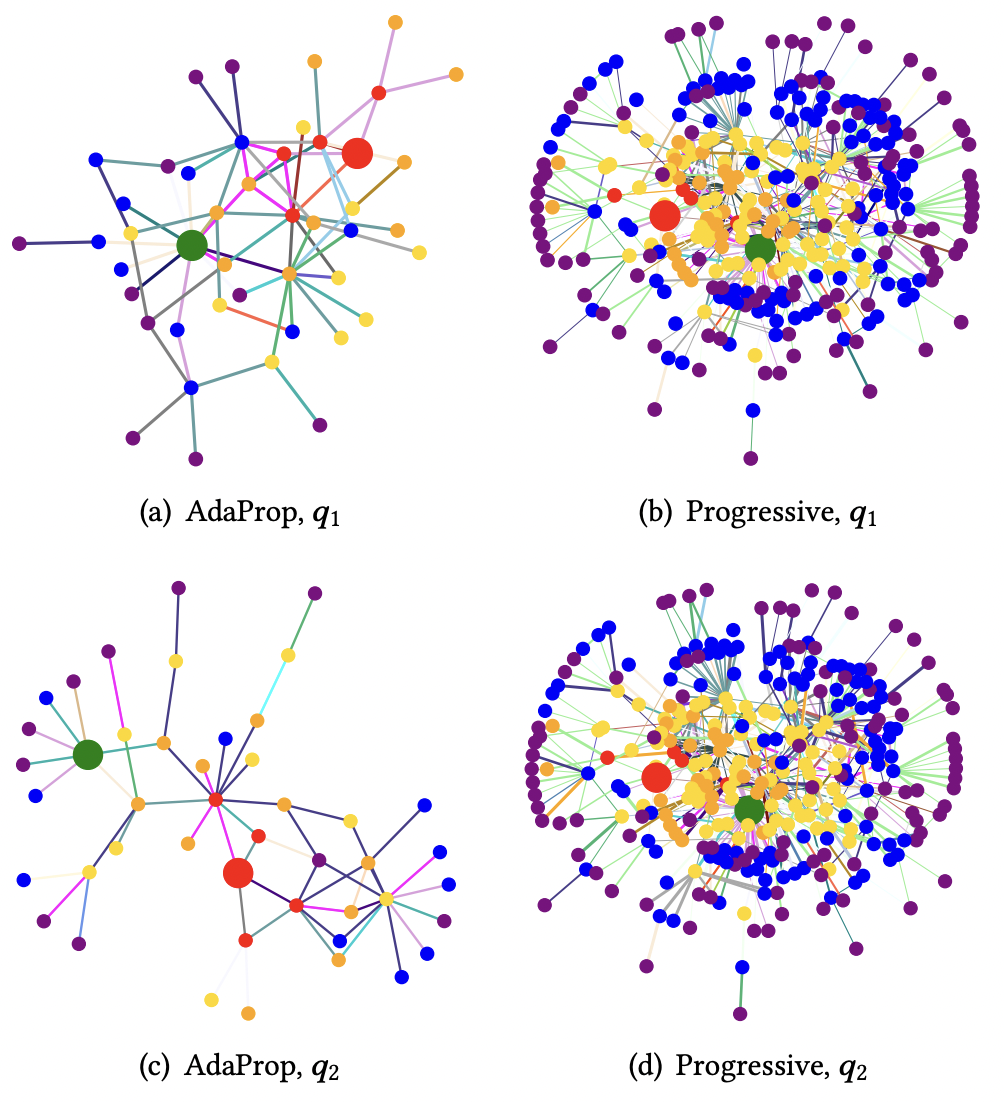 Key idea: Introduce a parameterized distribution & borrow knowledge from the GNN
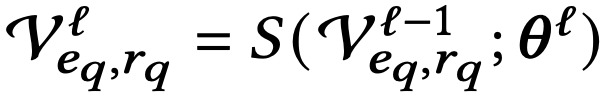 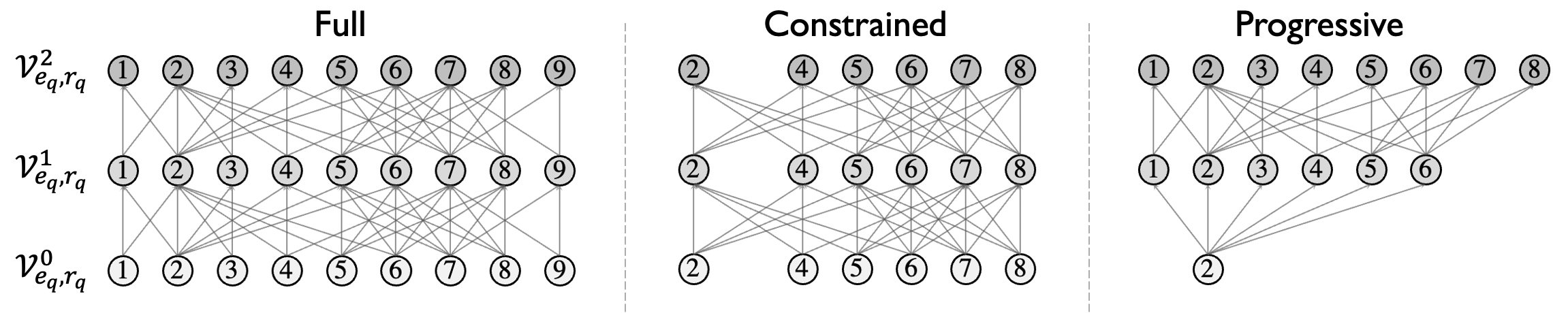 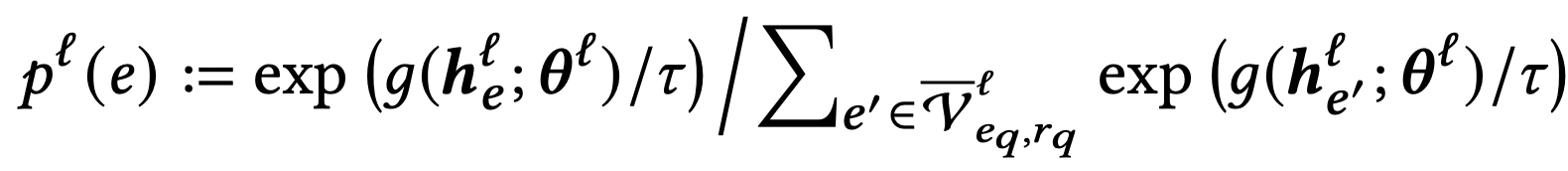 connection-preserving
semantic-aware
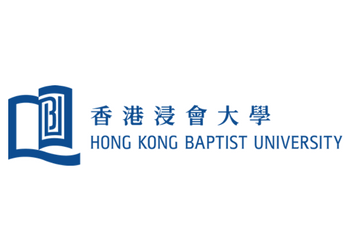 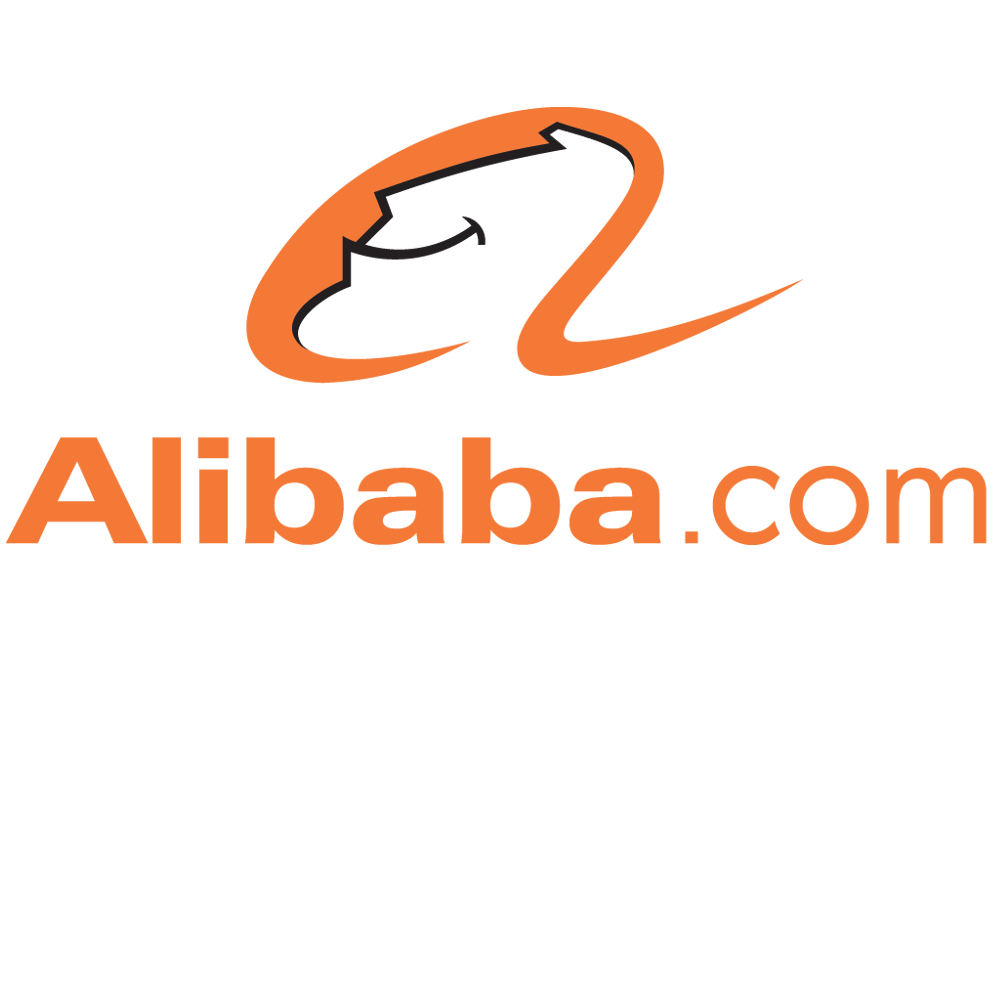 Combating Bilateral Edge Noise 
for Robust Link Prediction
Zhanke Zhou, Jiangchao Yao, Jiaxu Liu, Xiawei Guo, 
Quanming Yao, Li He, Liang Wang, Bo Zheng, Bo Han
Paper     Code
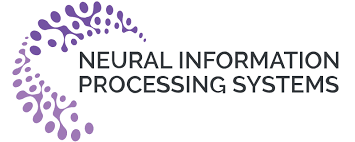 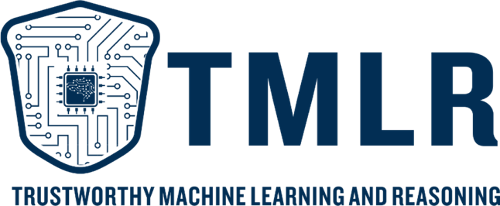 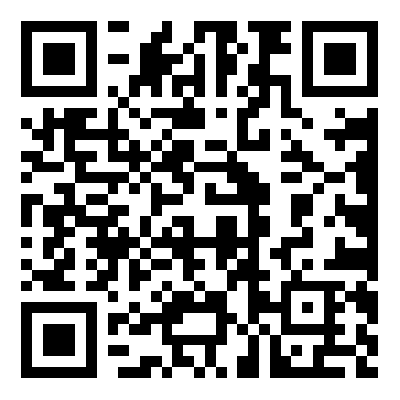 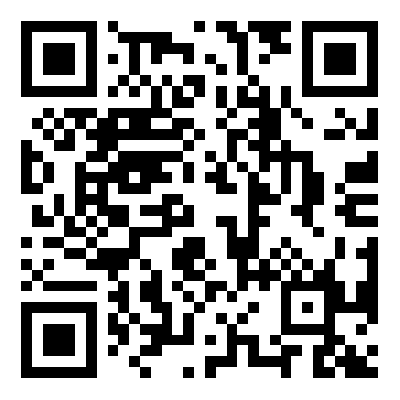 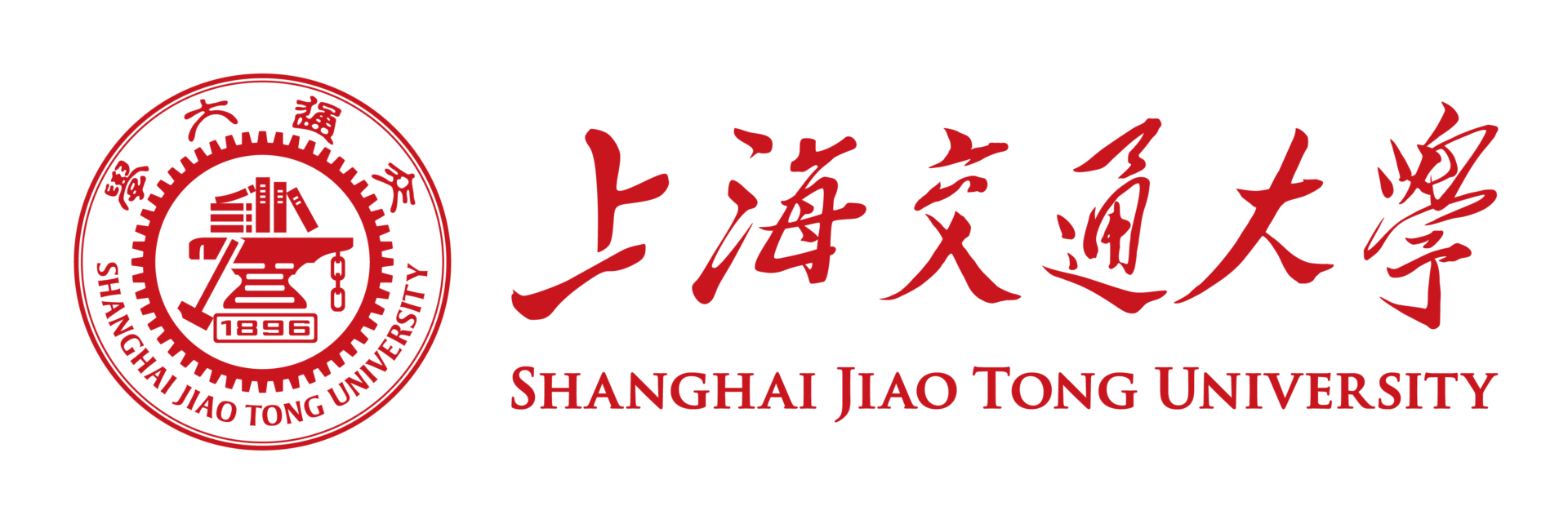 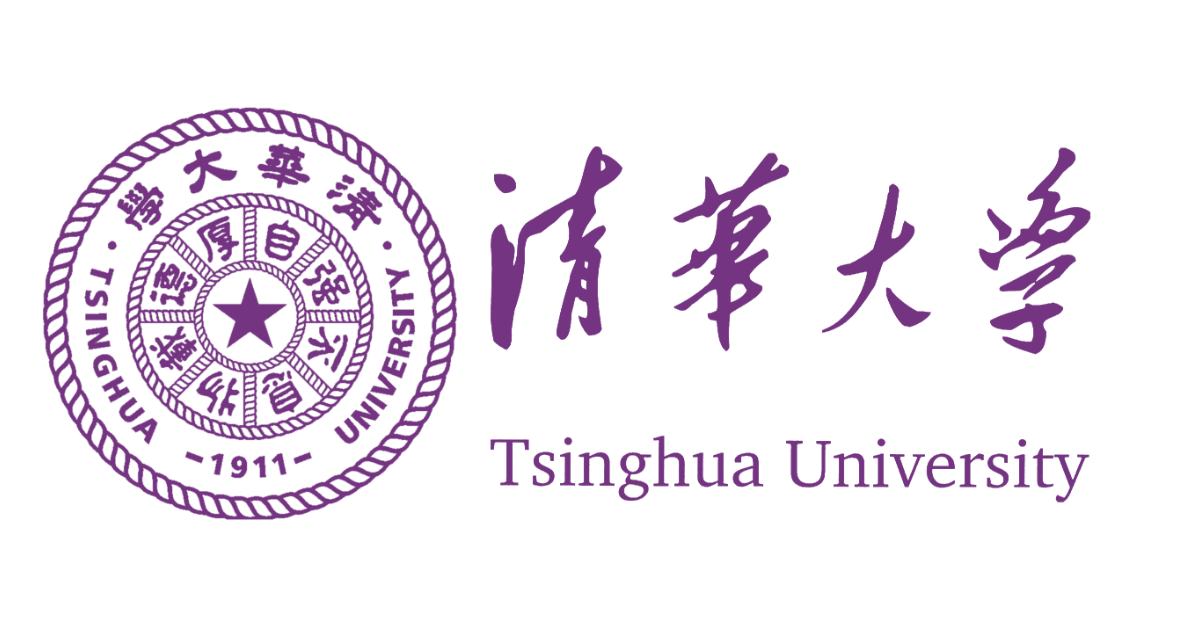 Problem: Link Prediction with Noise
Method: Robust Graph Information Bottleneck
Experiments
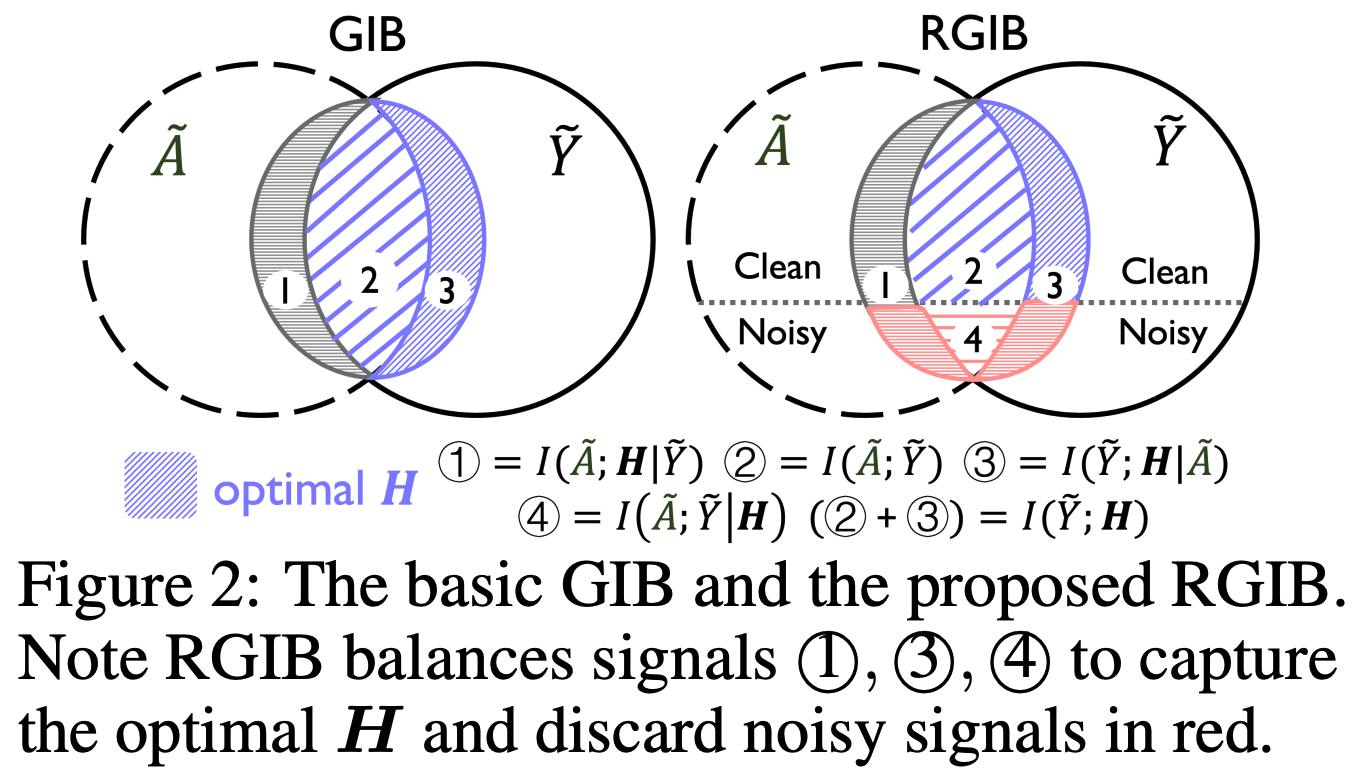 RGIB performs the best in all six datasets under the bilateral noise:
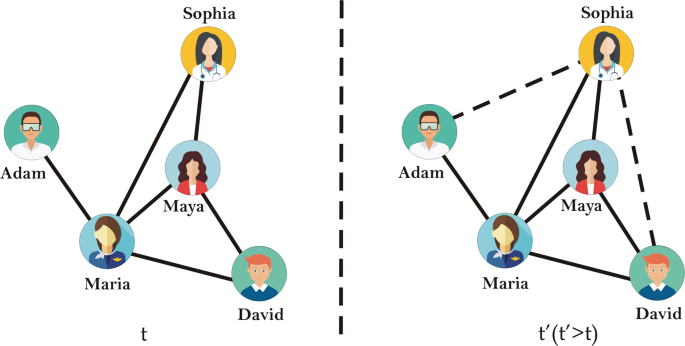 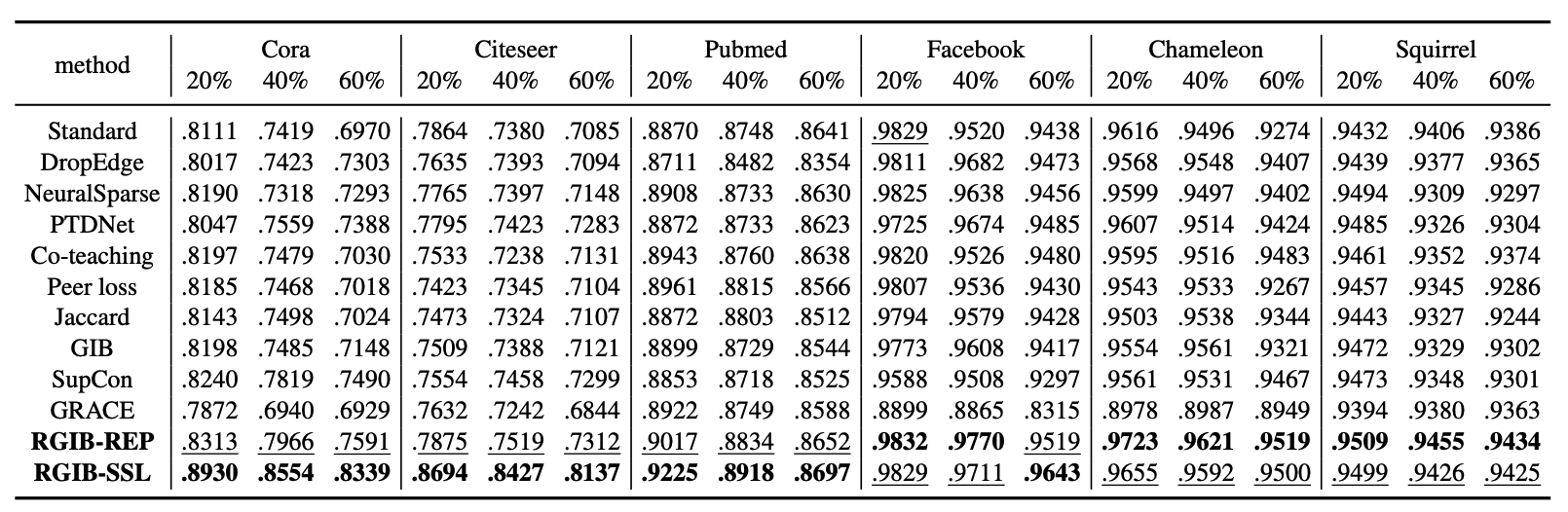 The link prediction task:
based on the observed links
to predict the latent links
The Bilateral Edge Noise
Existing graph benchmarks are generally clean.

However, graph data can be noisy in practical scenarios:
the observed graph is often with noisy edges (input noise)
the predictive graph often contains noisy labels (label noise)
these two kinds of noise can exist at the same time (by random split)
RGIB consistently surpasses all the baselines under the unilateral noise:
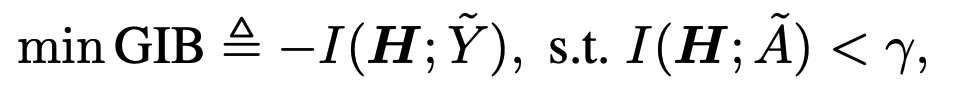 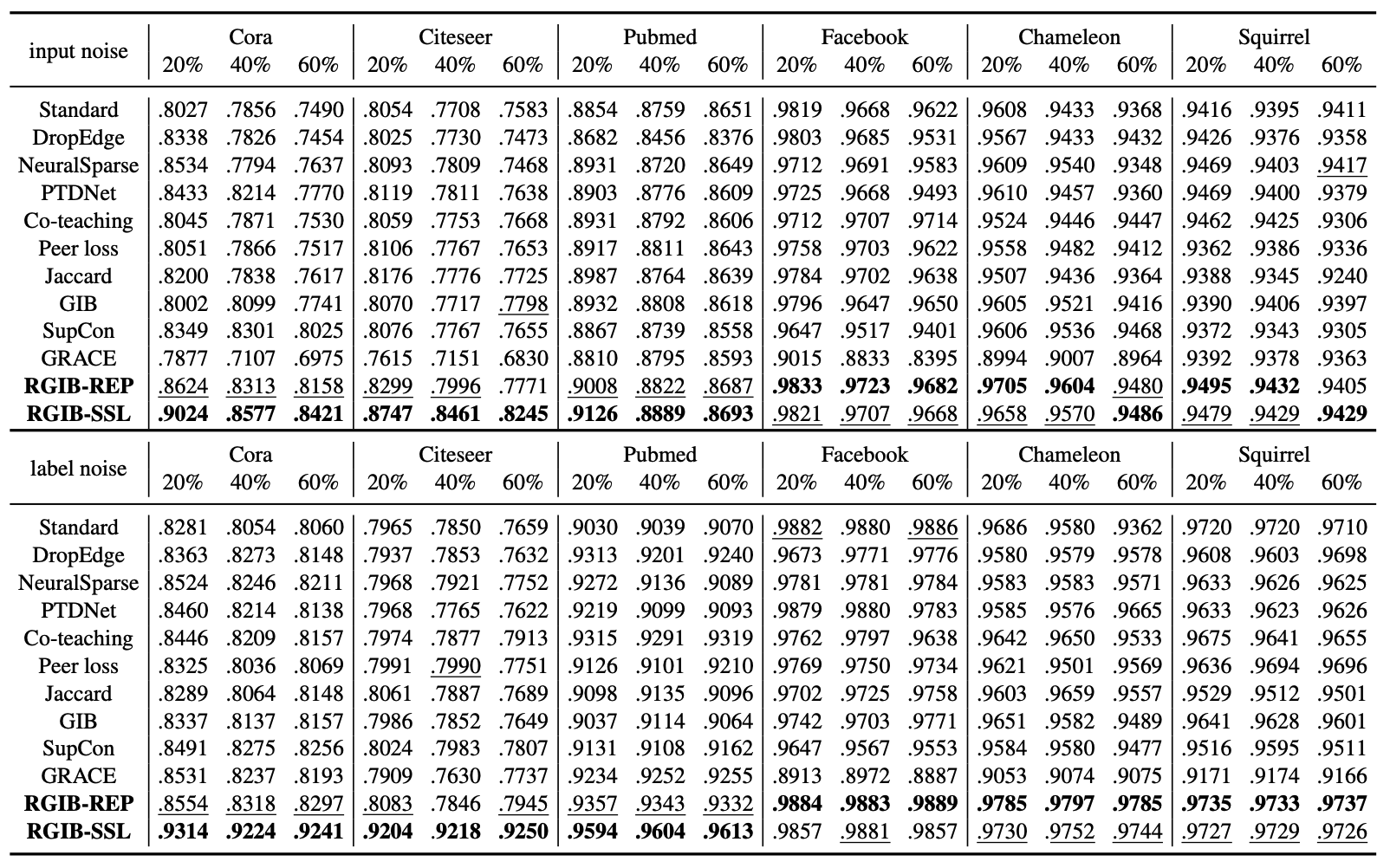  GIB is vulnerable to label noise for its maximum label supervision
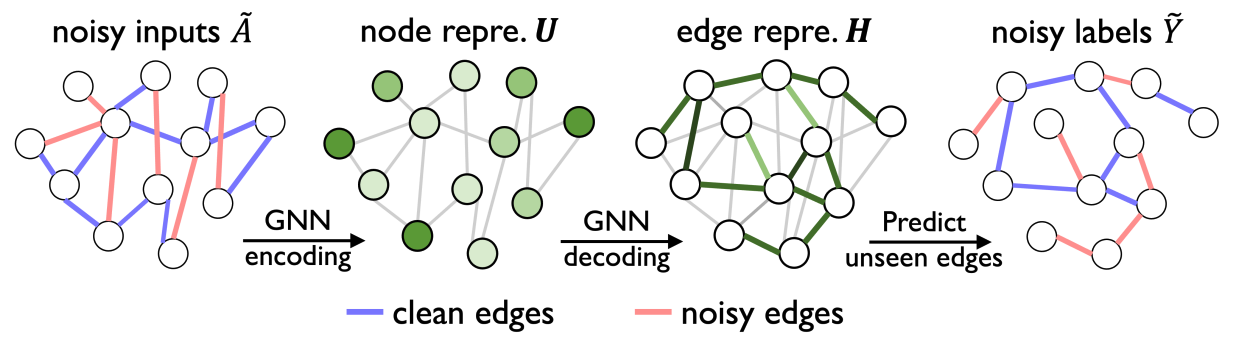 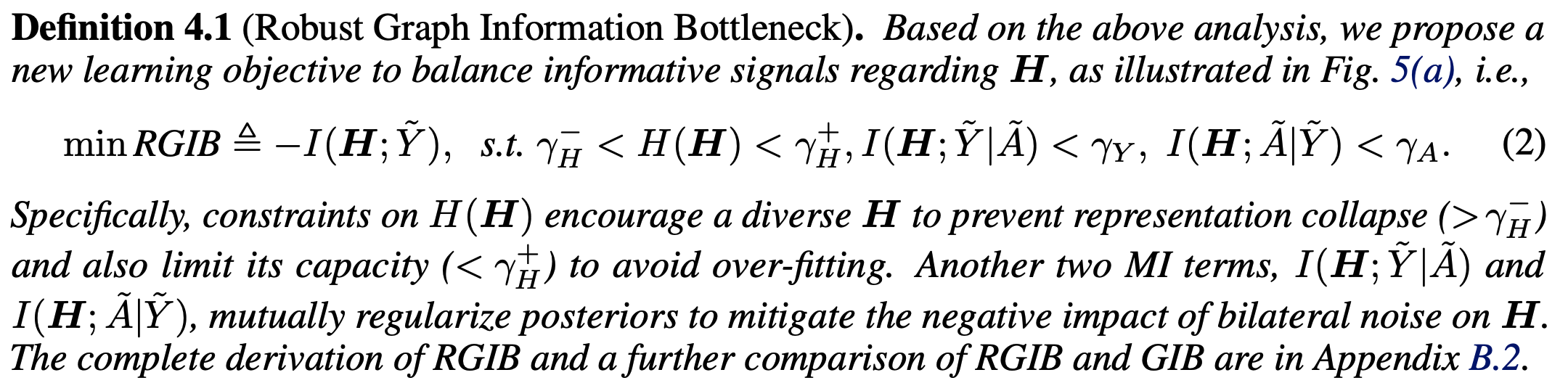 We call this kind of noise as the “bilateral edge noise”
Instantiation: RGIB-SSL and RGIB-REP
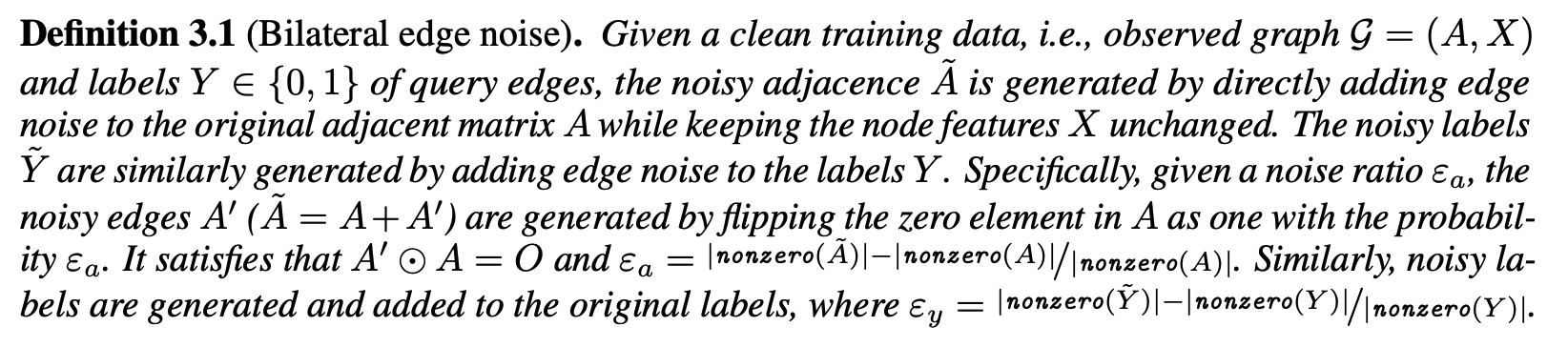 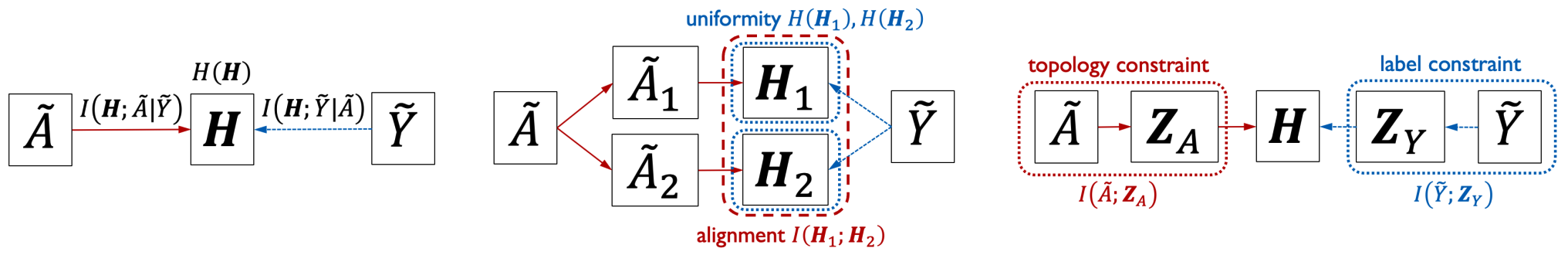  the graph representation has obvious improvement in distribution:
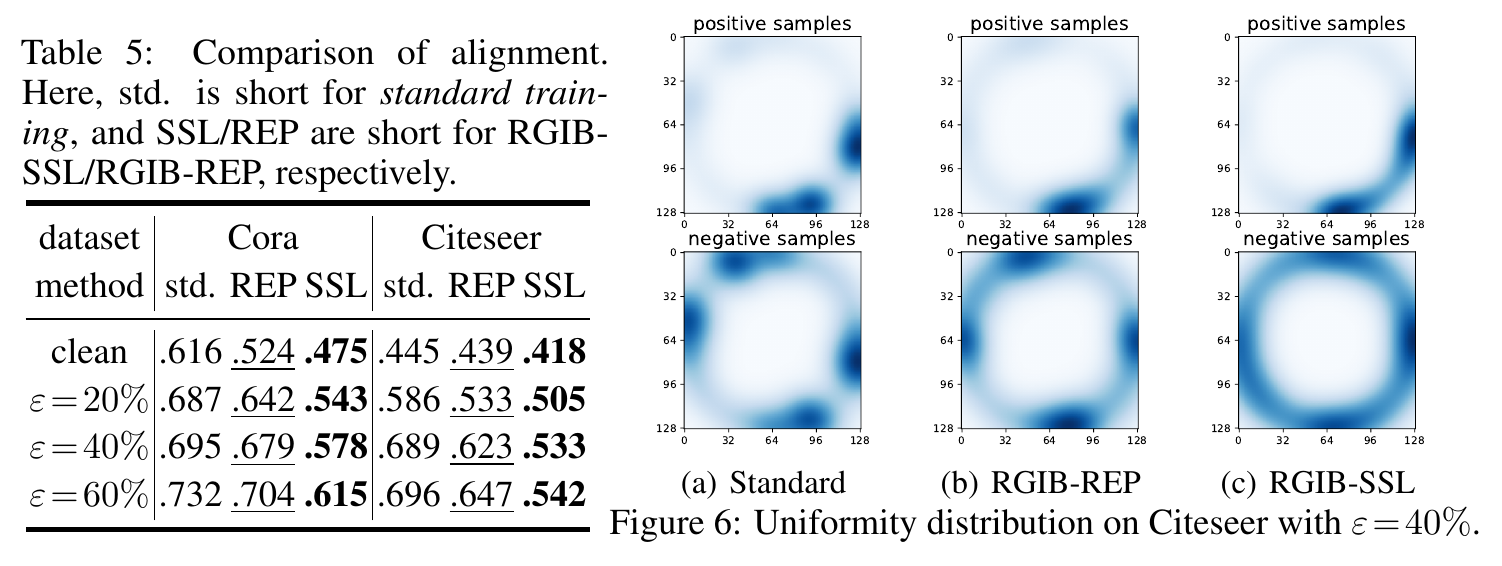 RGIB                               RGIB-SSL                           RGIB-REP
The Effects of Bilateral Edge Noise
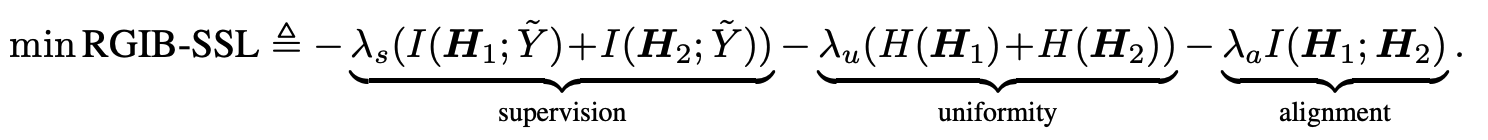 The noise leads to performance degradation and representation collapse:
RGIB-SSL optimizes the representation with self-supervised learning
to achieve a tractable approximation of the MI terms
integrate a uniformity term and an alignment term with graph augmentation
adopt the contrastive learning technique and contrast pair of samples
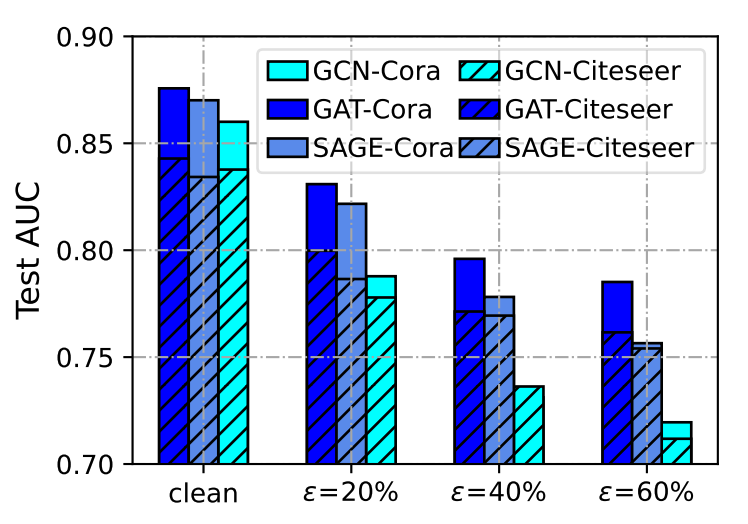 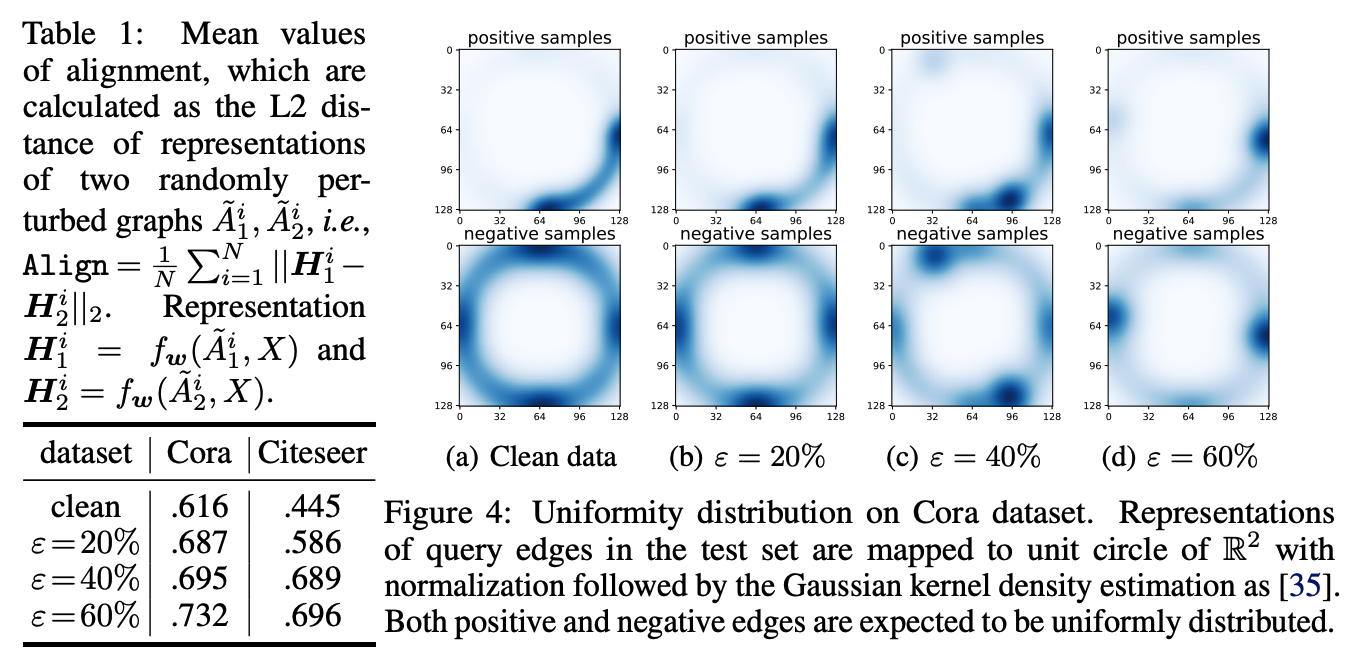 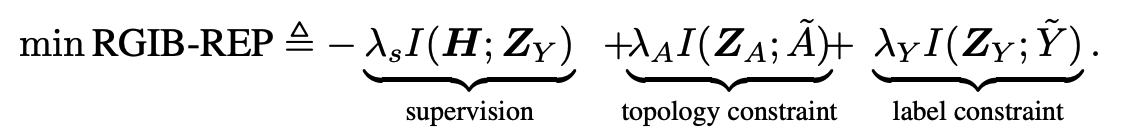 Future Directions
New instantiations of RGIB, e.g., approximation of the MI terms
New scenarios with noise, e.g., feature noise, other structural noise
New graph learning tasks, e.g., node classification, graph classification
New theoretical analysis, e.g., information theory, graph generation model
performance drop
representation collapse
 How to improve the robustness of GNNs under edge noise? 🤔